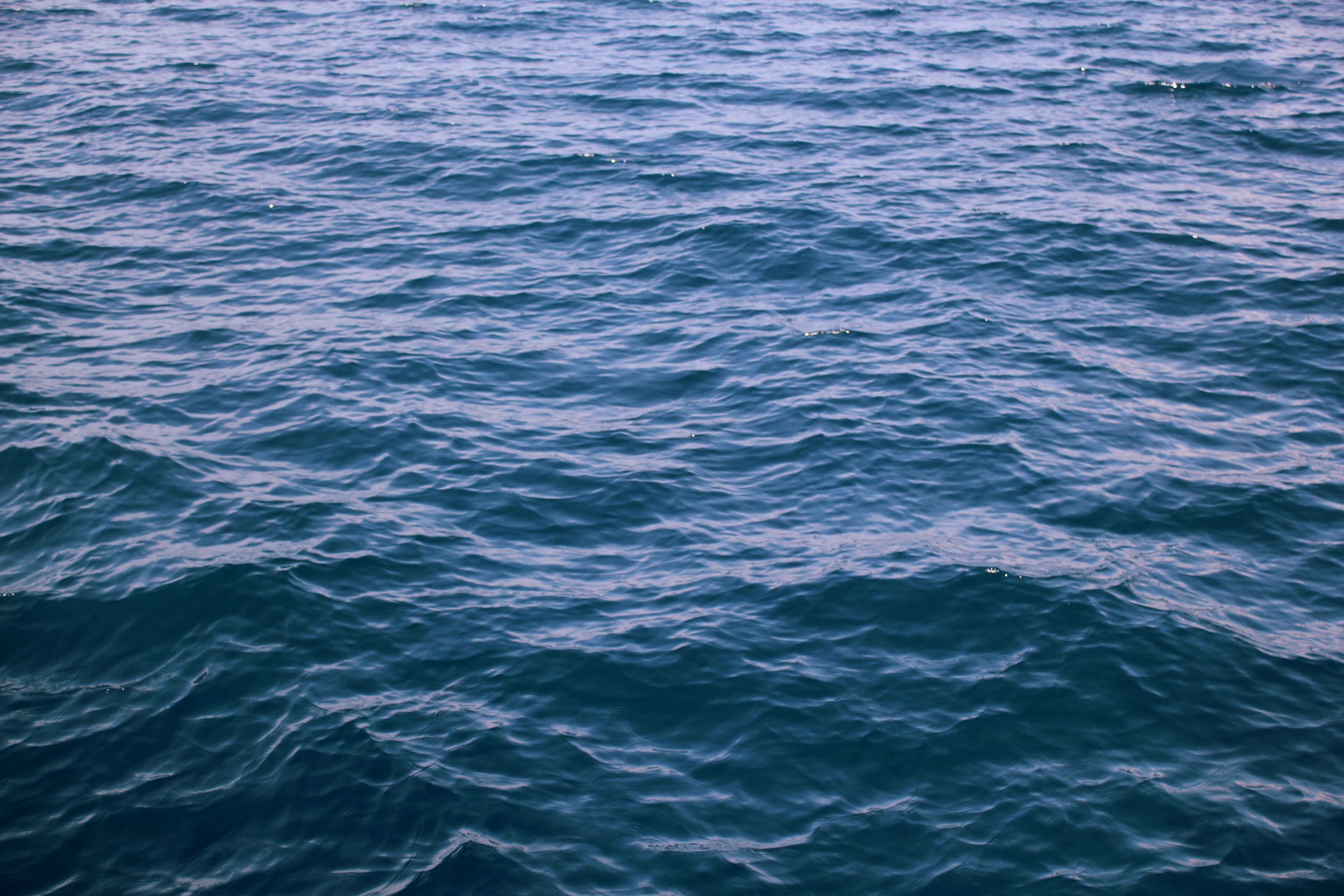 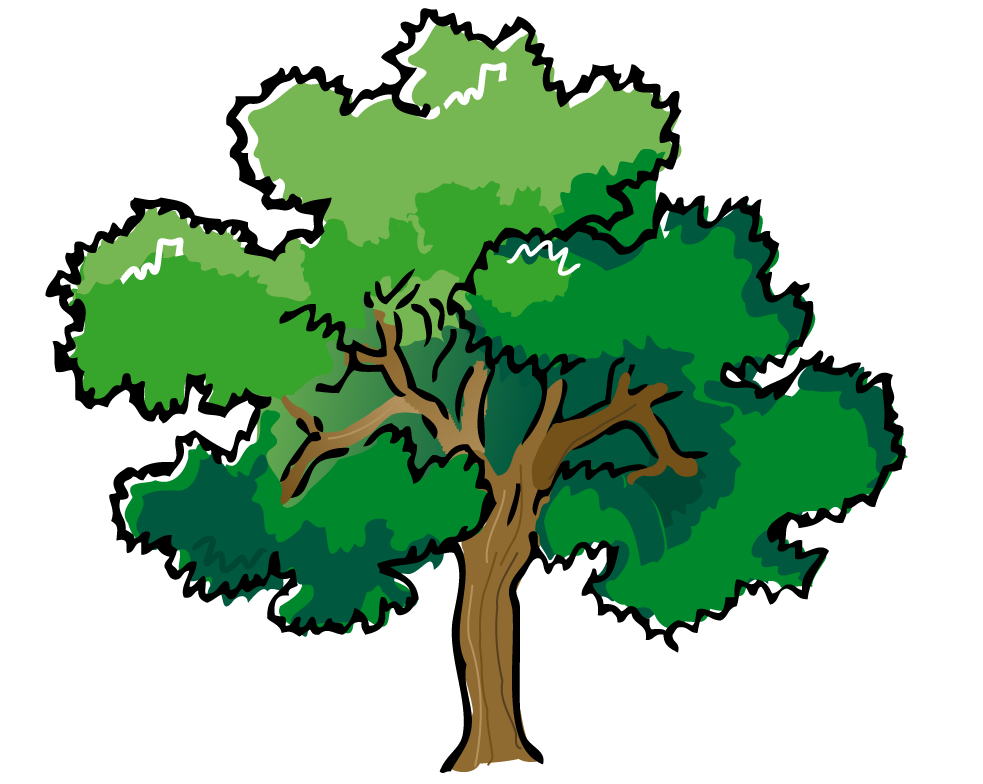 Ilex Forest
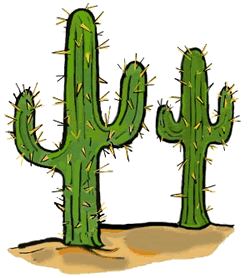 KALOS
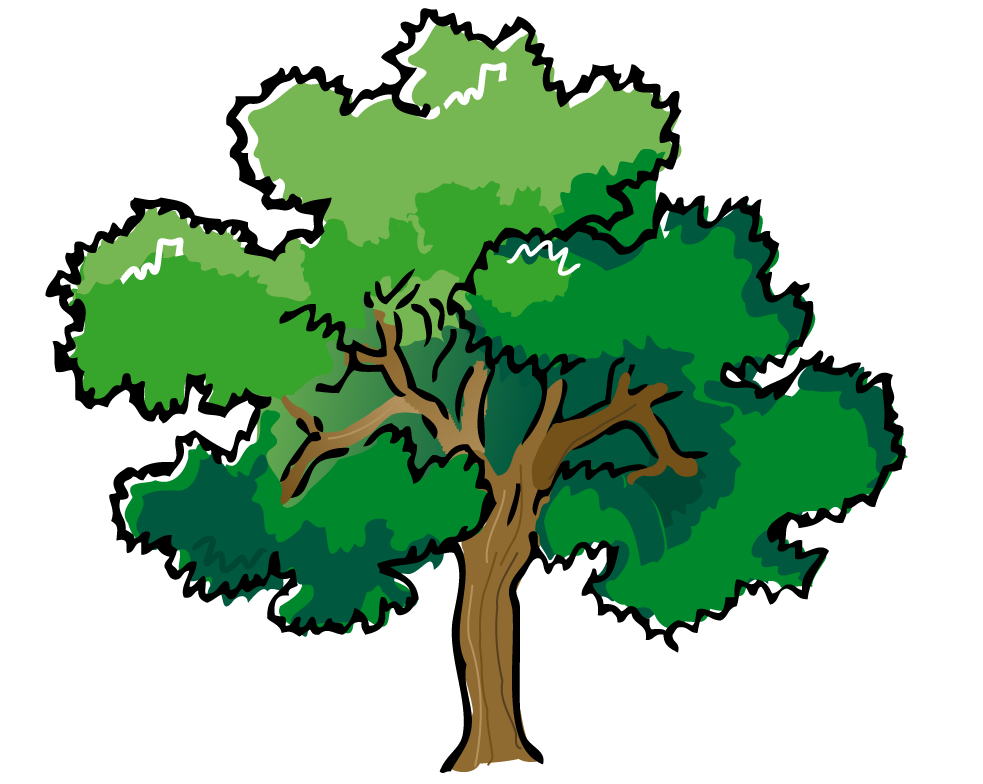 KANTO
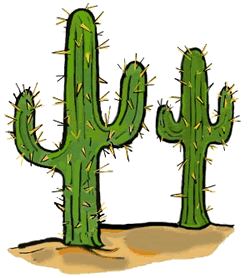 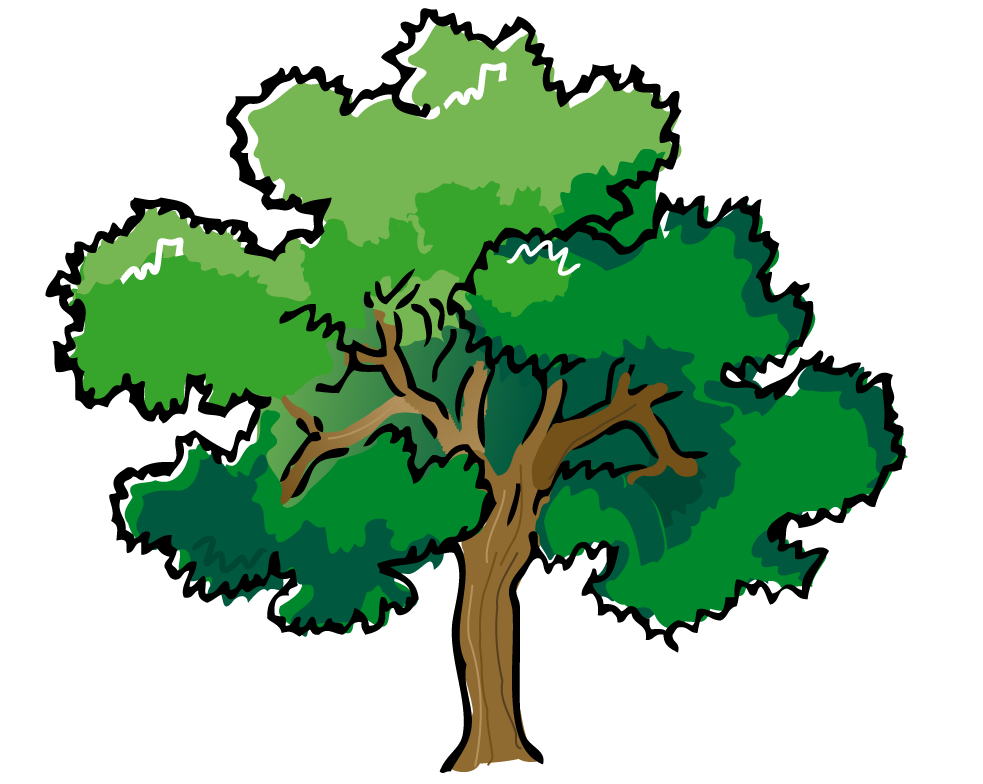 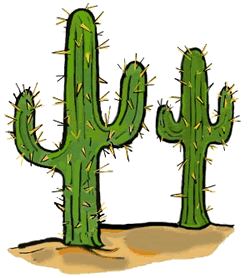 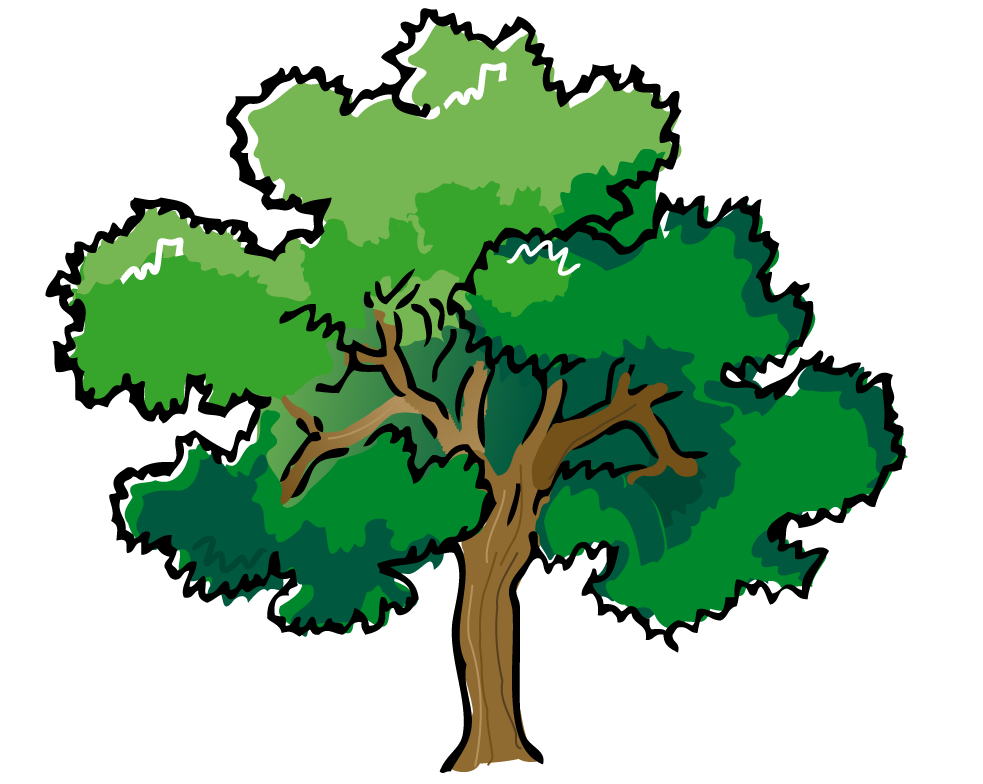 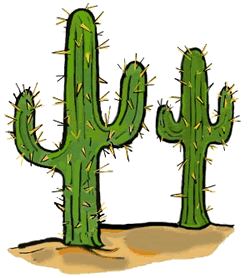 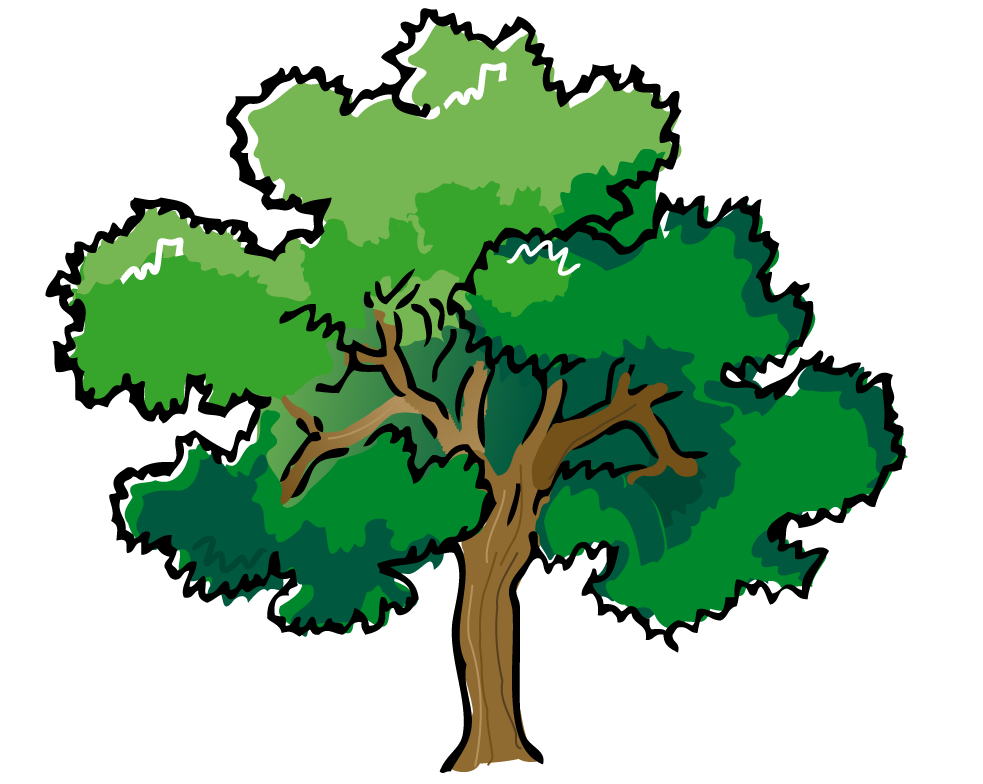 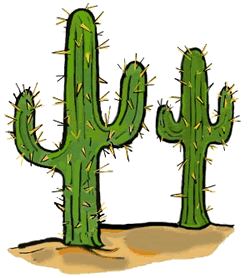 Haina Desert
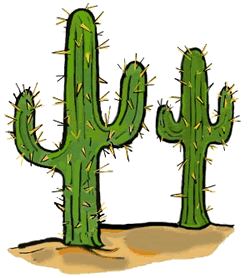 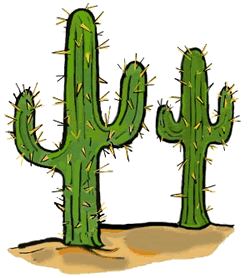 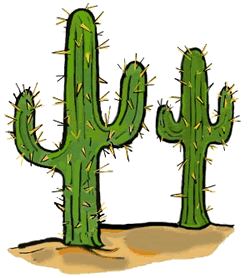 Gyarados River
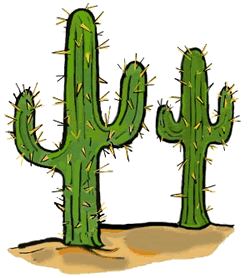 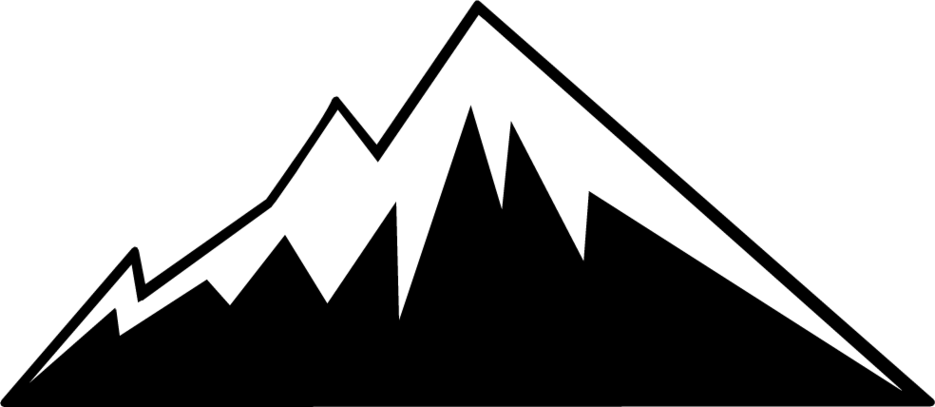 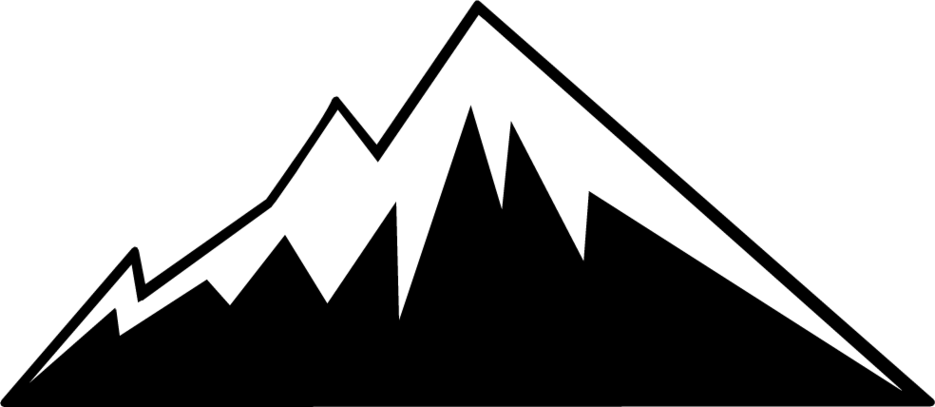 Blastoise River
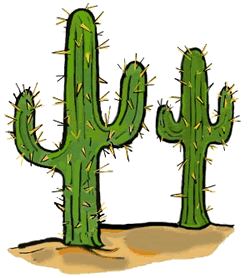 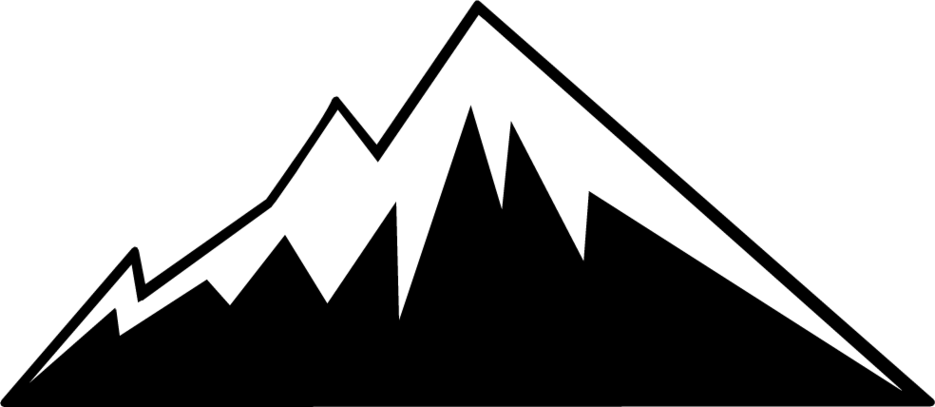 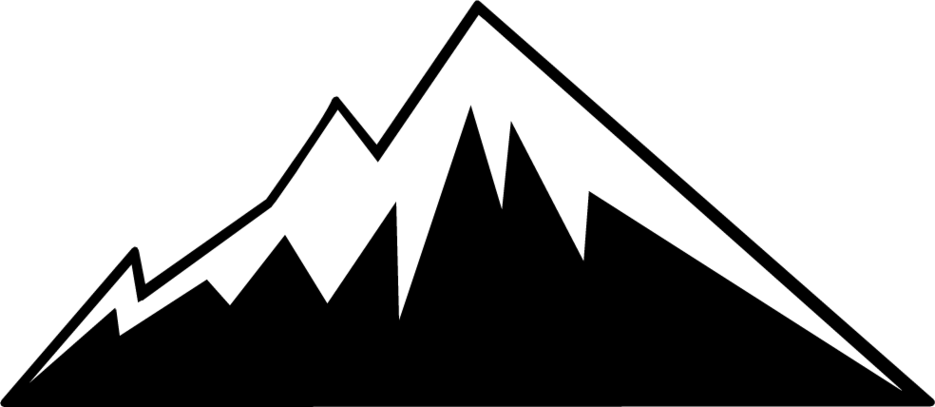 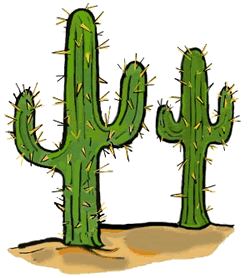 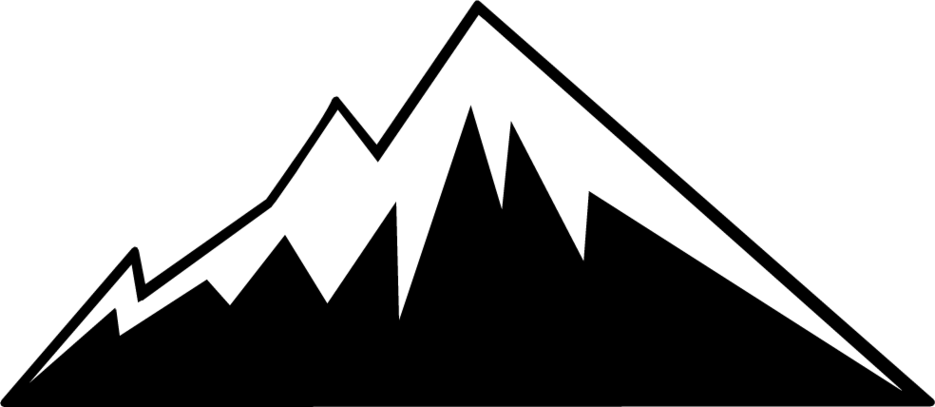 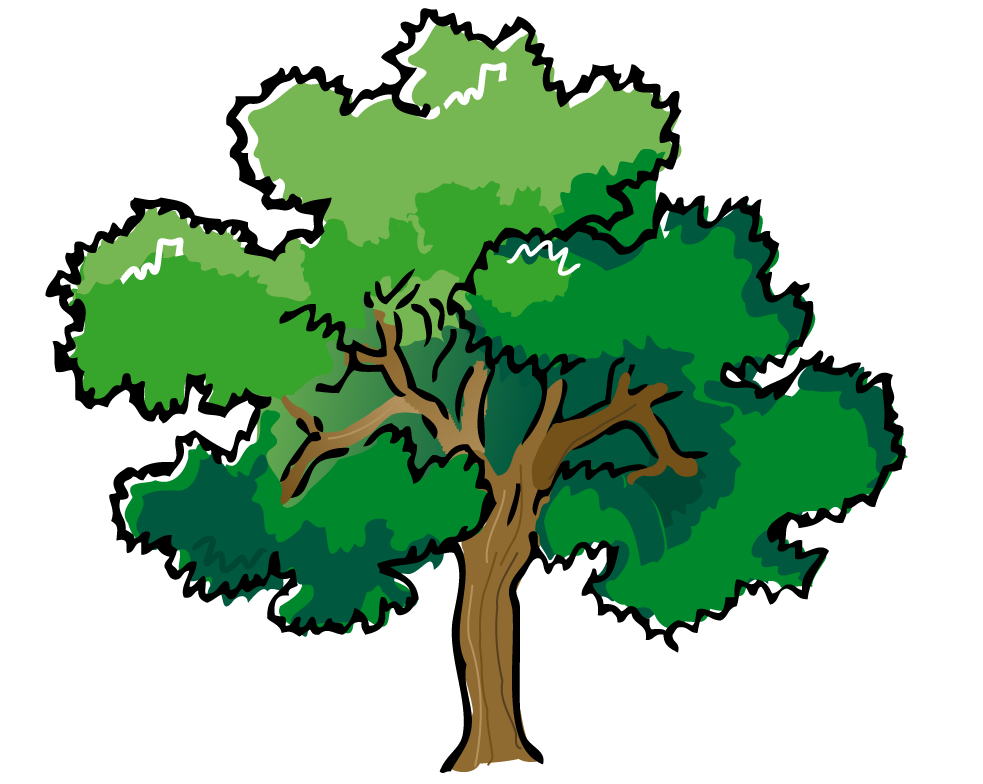 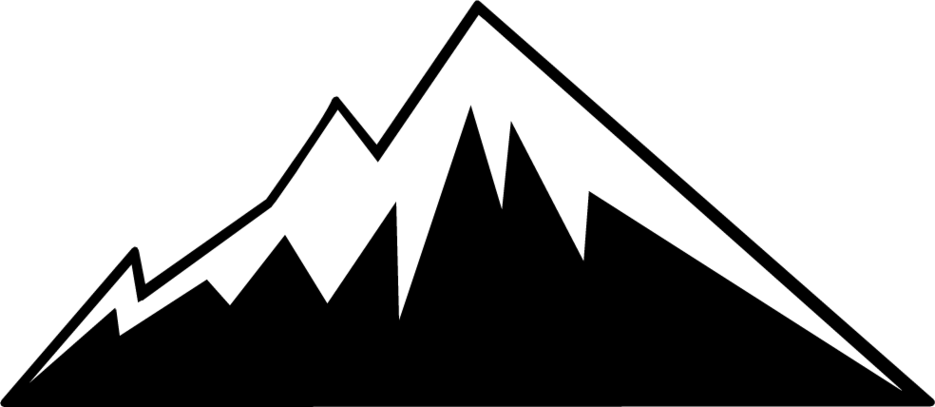 Viridian Forest
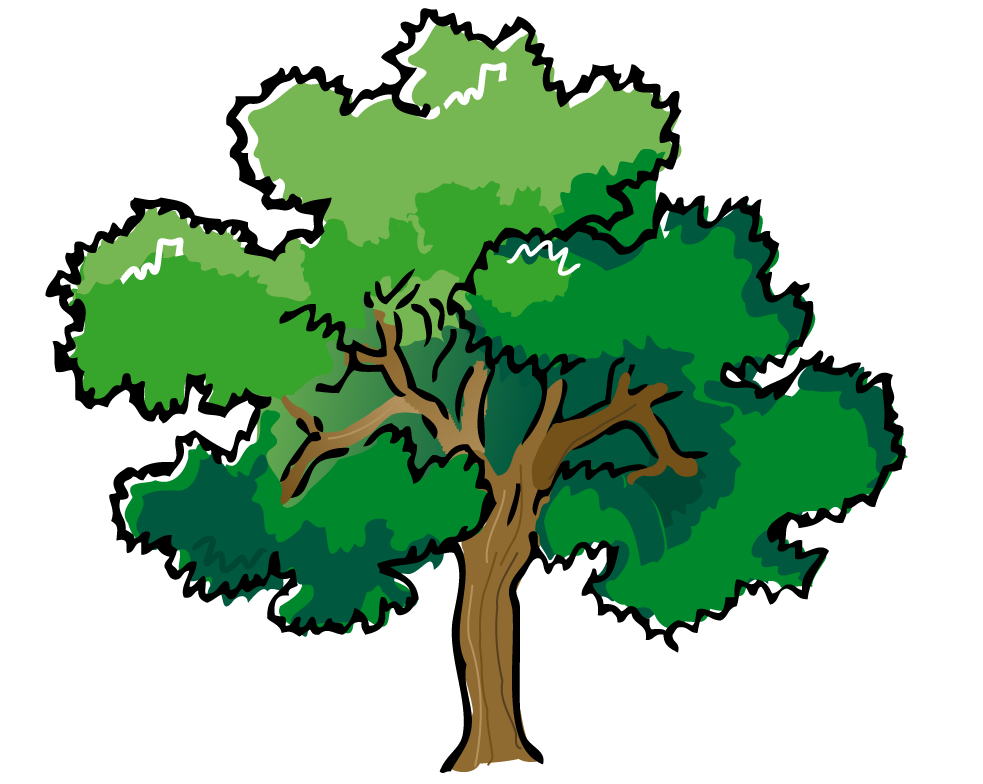 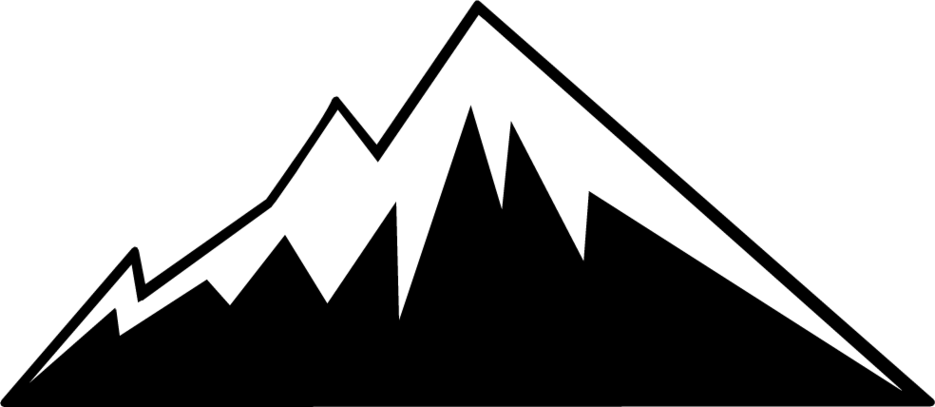 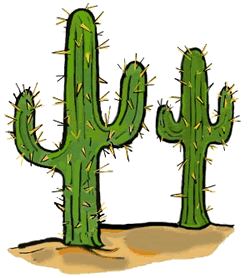 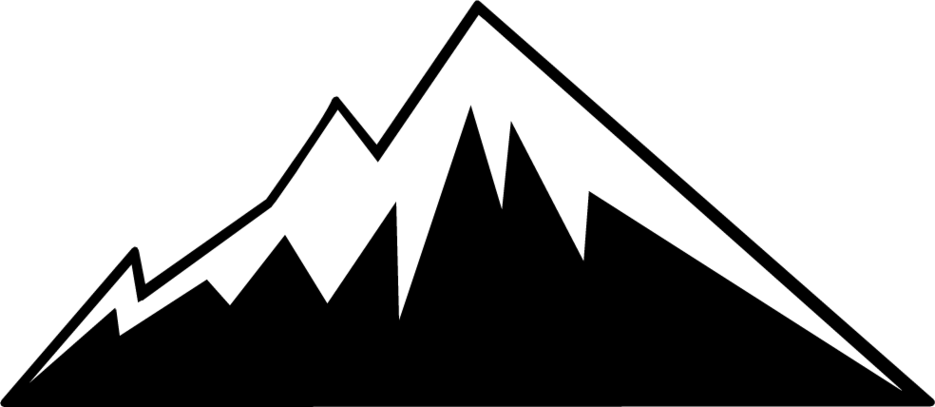 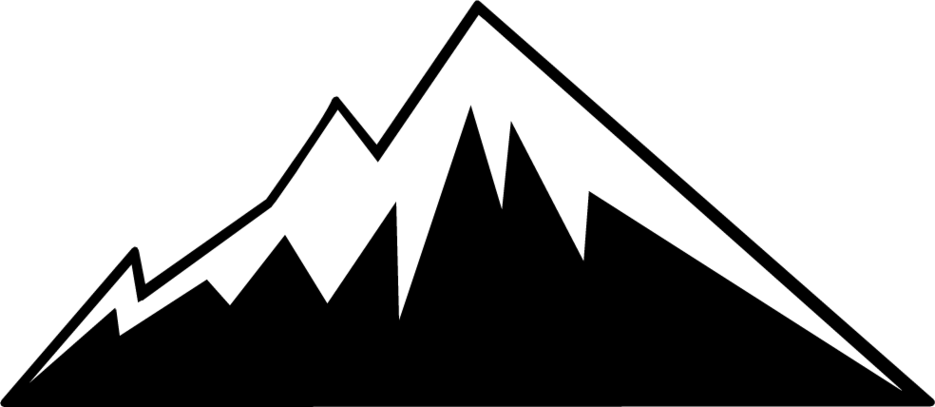 JOHTO
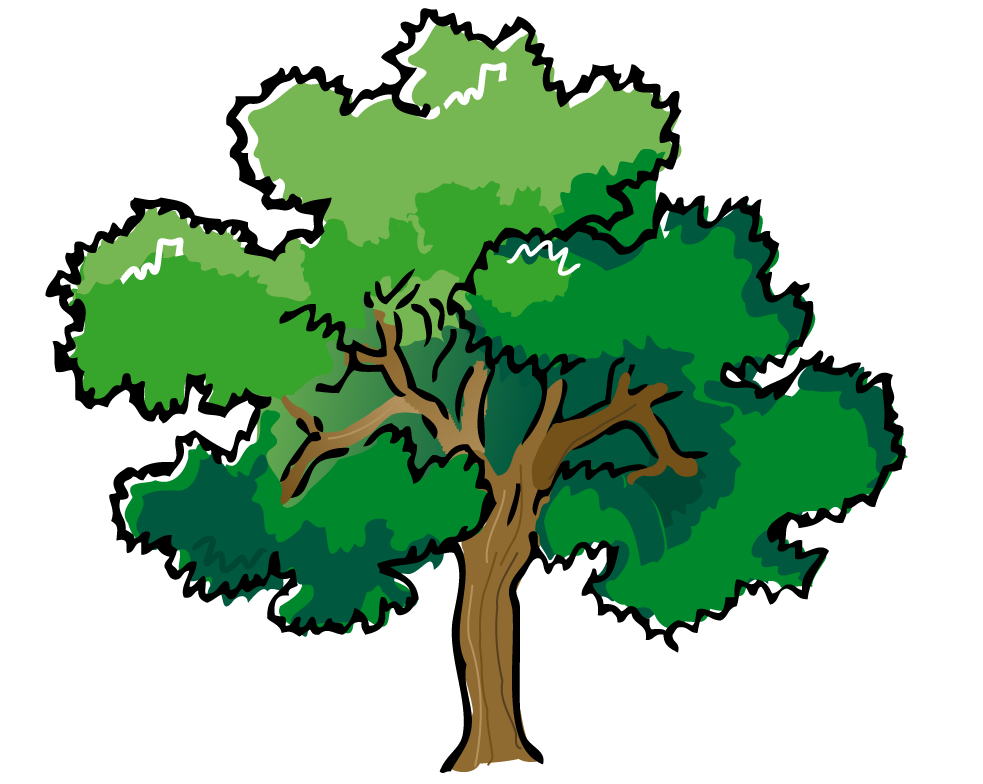 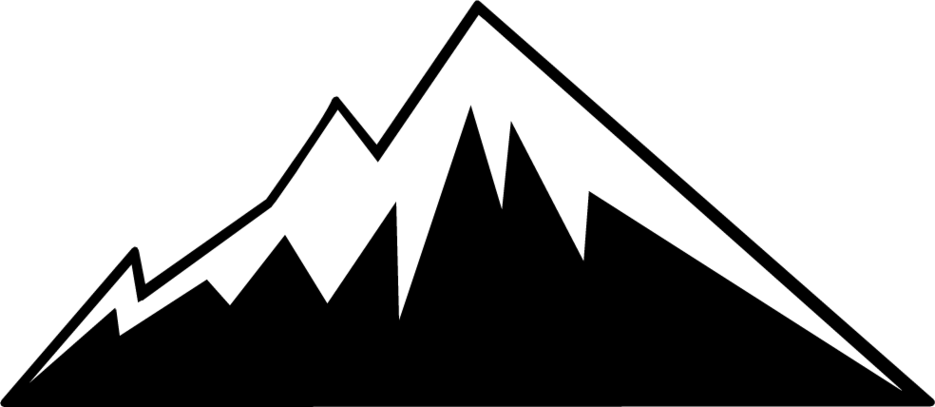 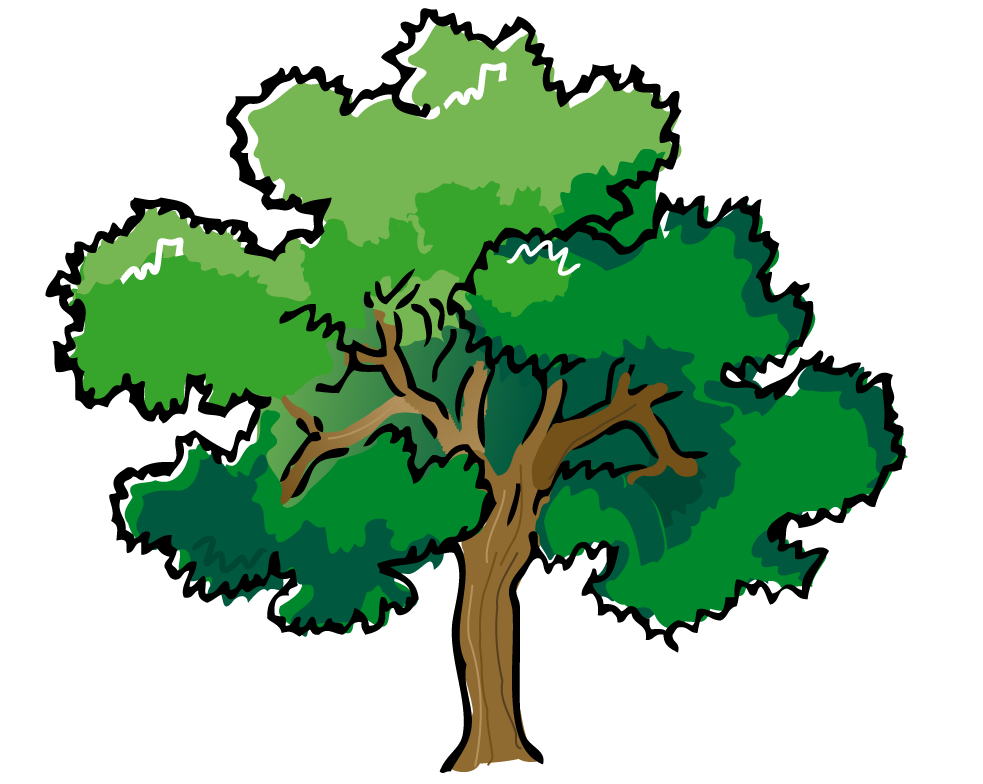 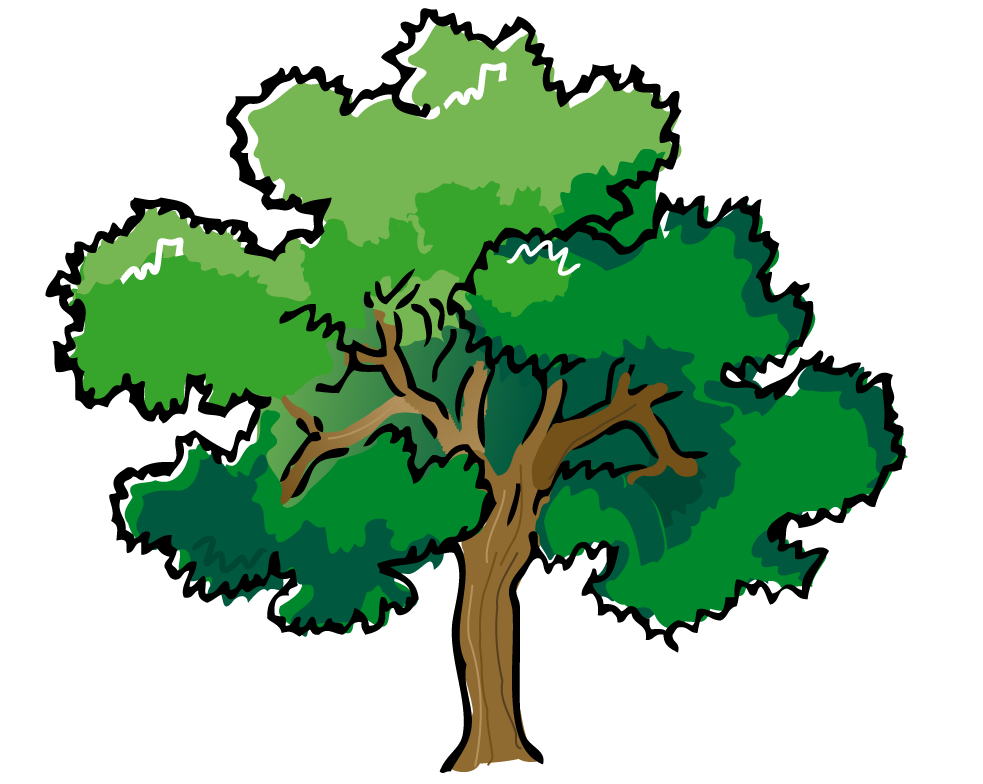 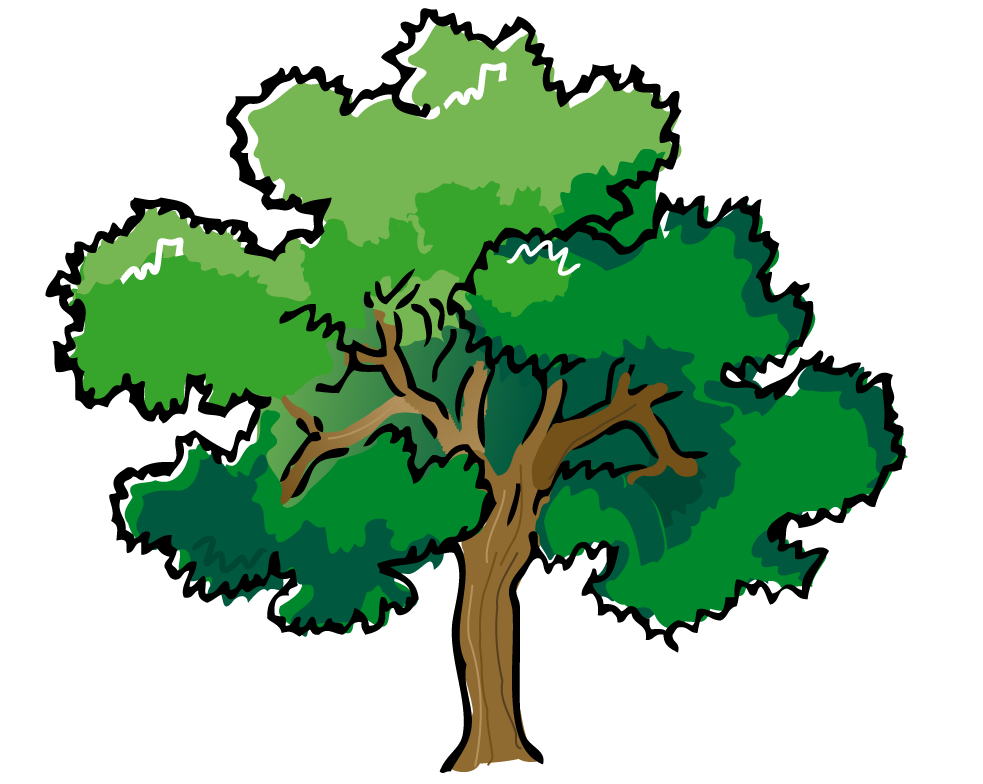 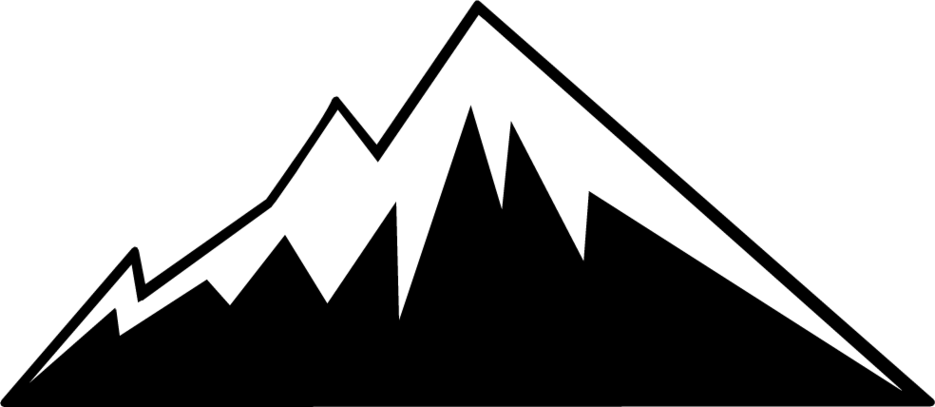 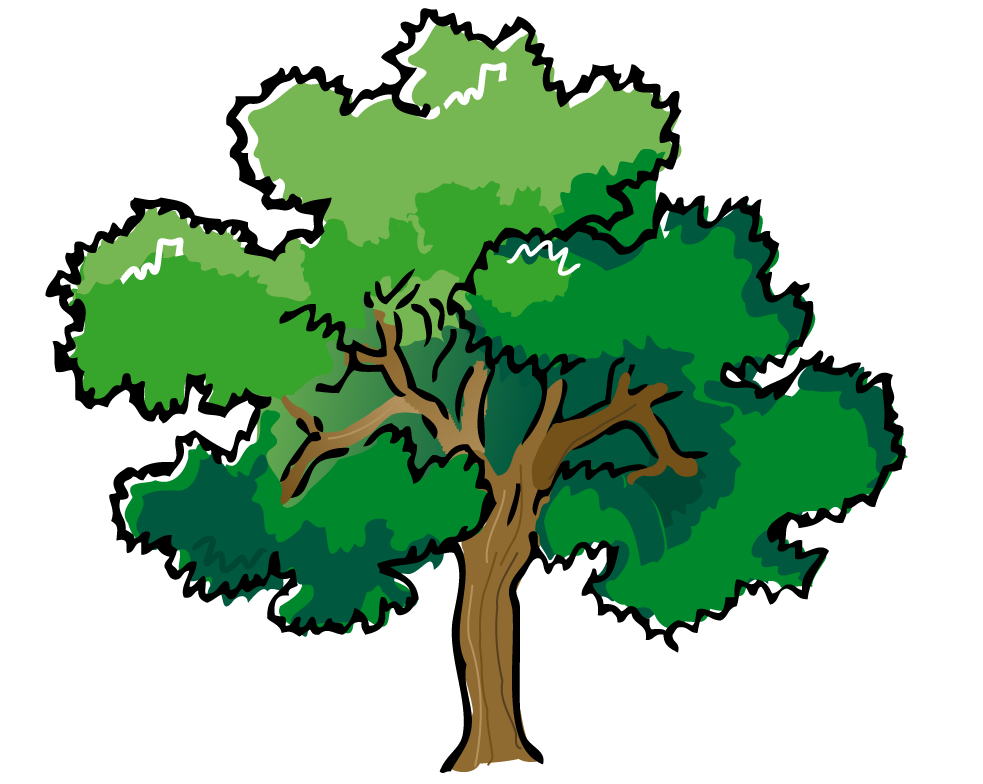 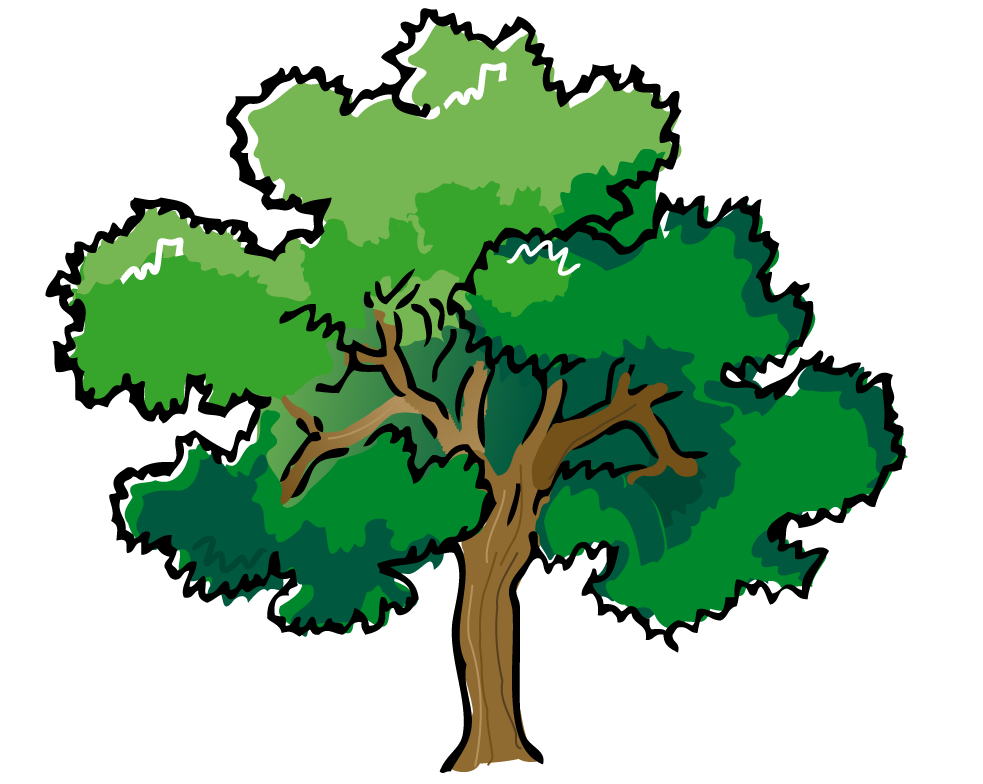 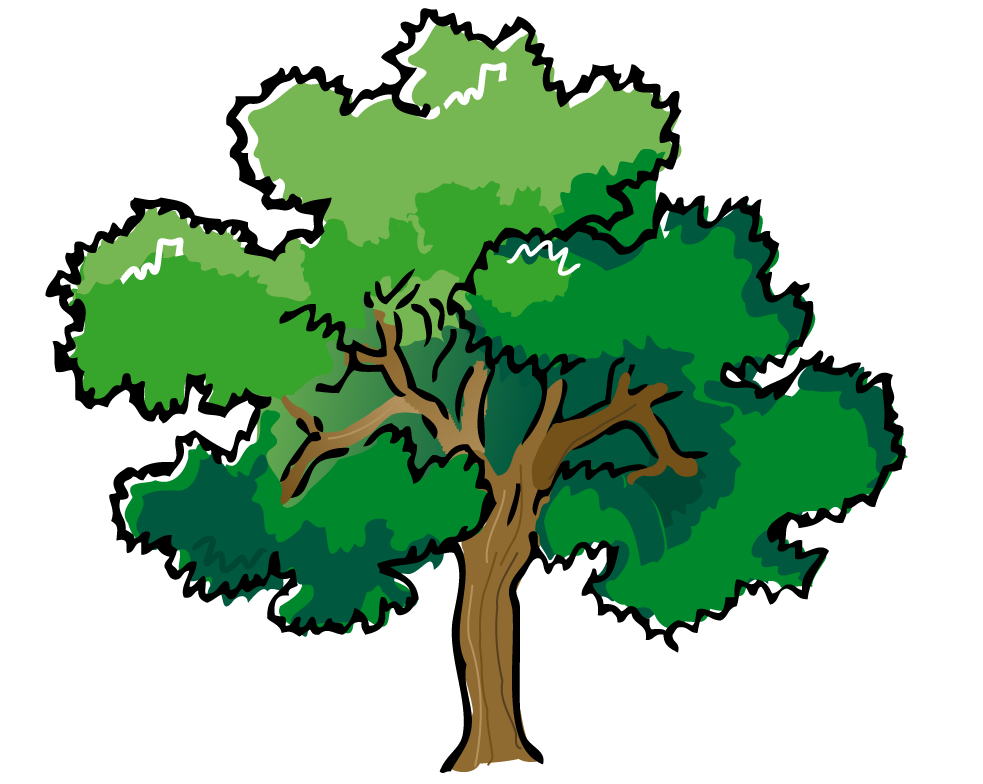 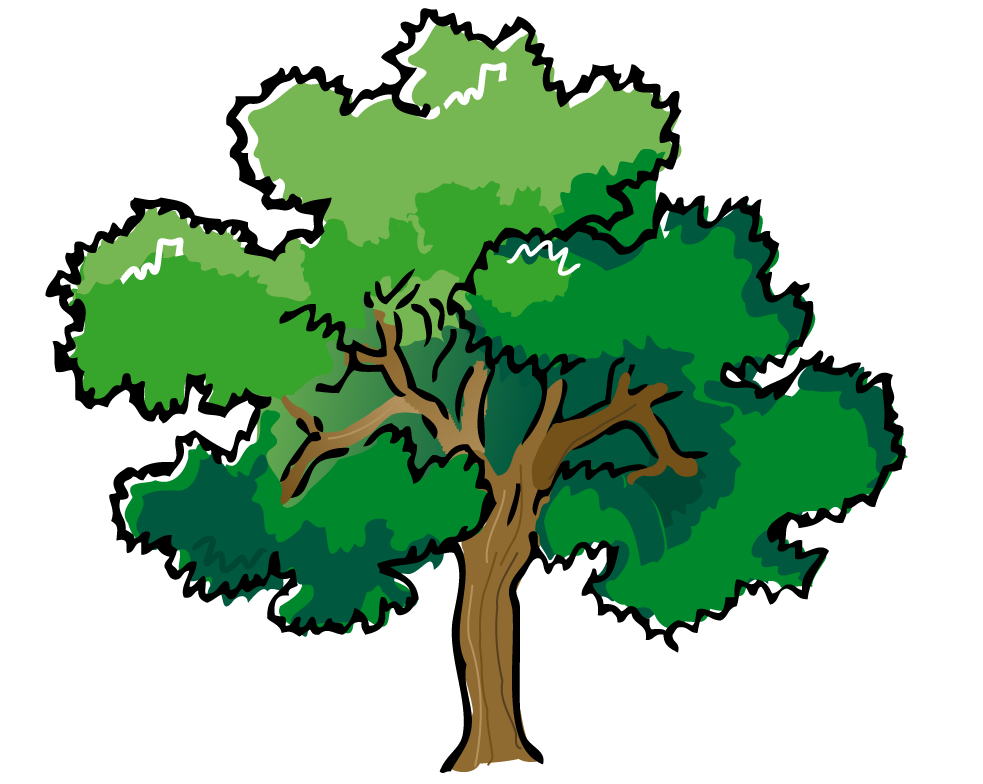 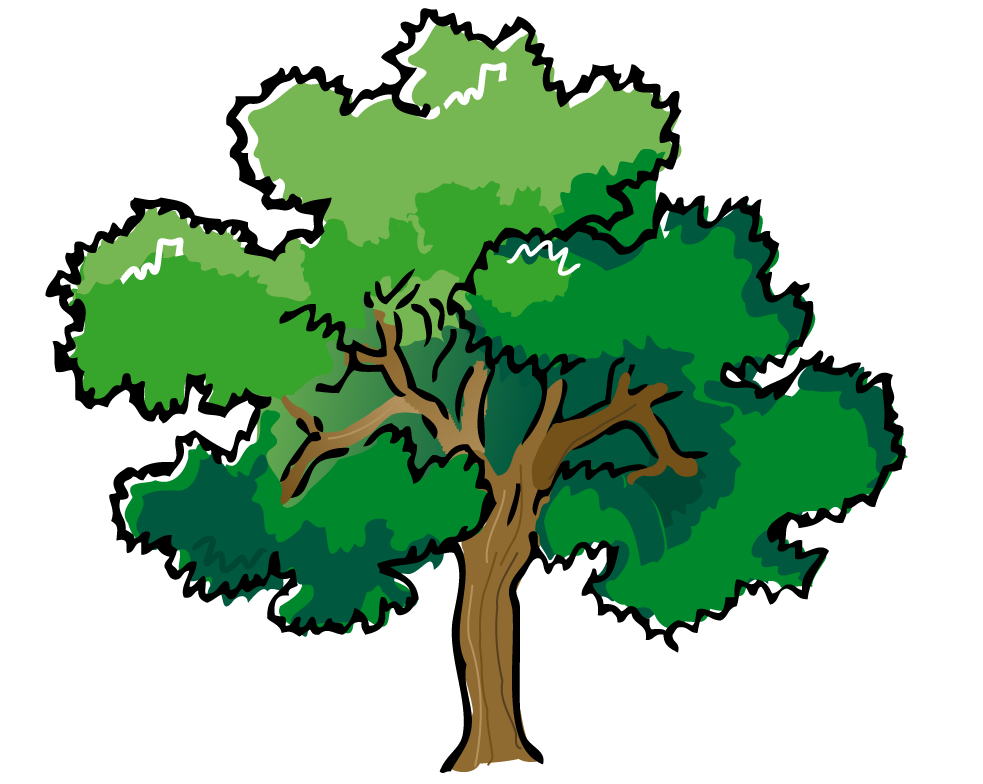 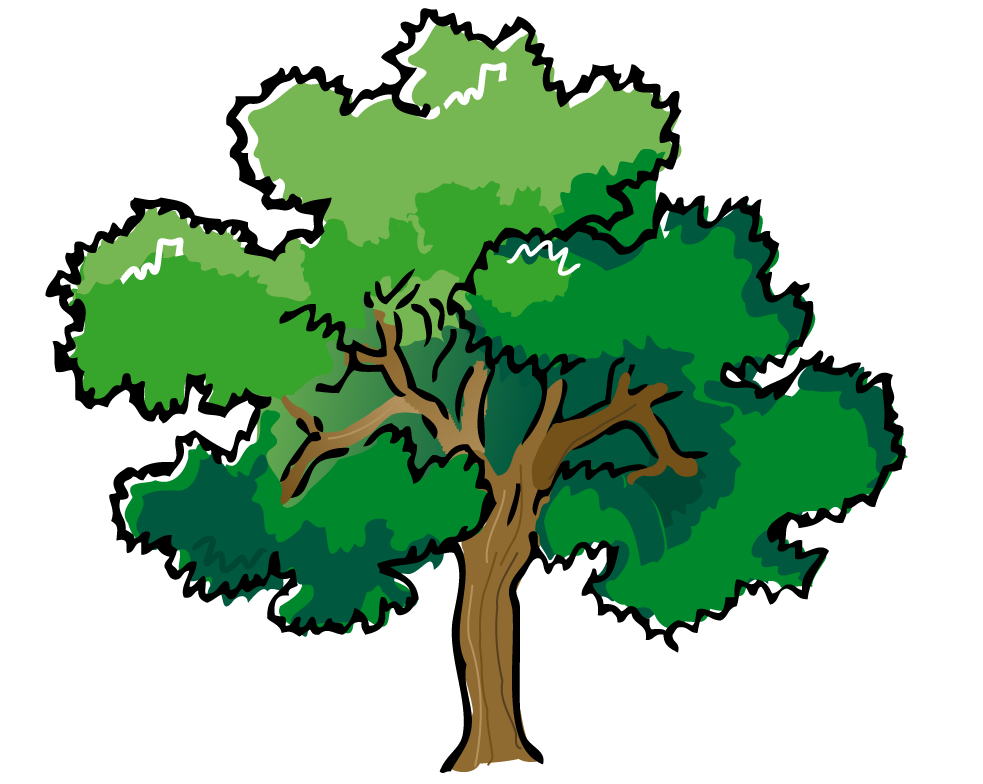 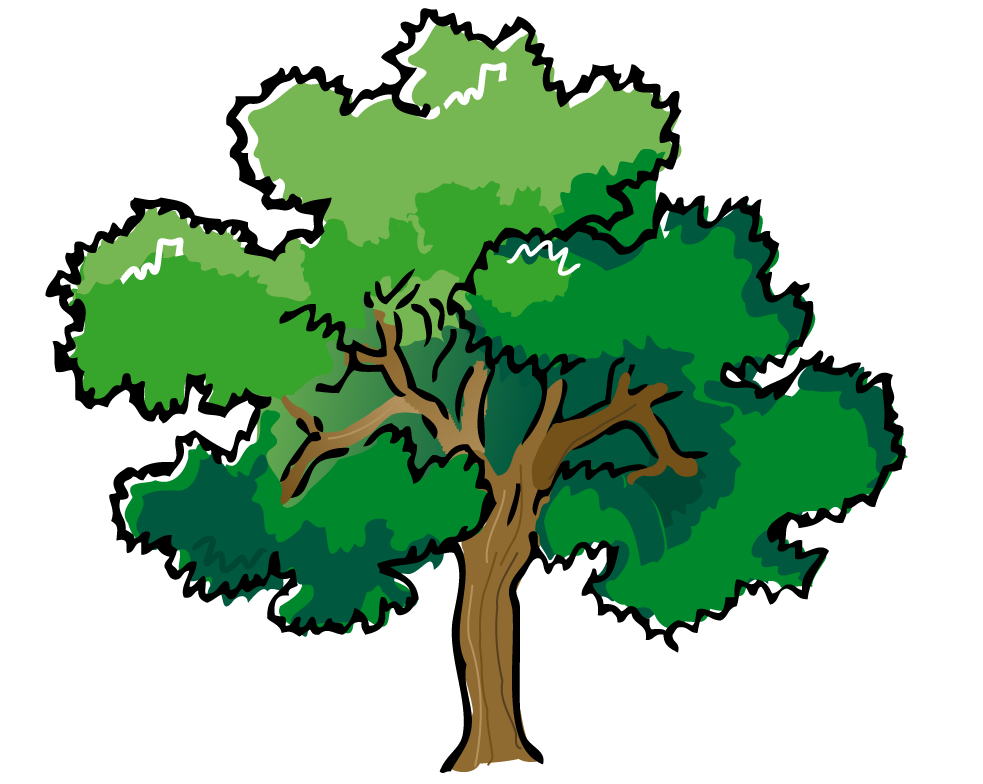 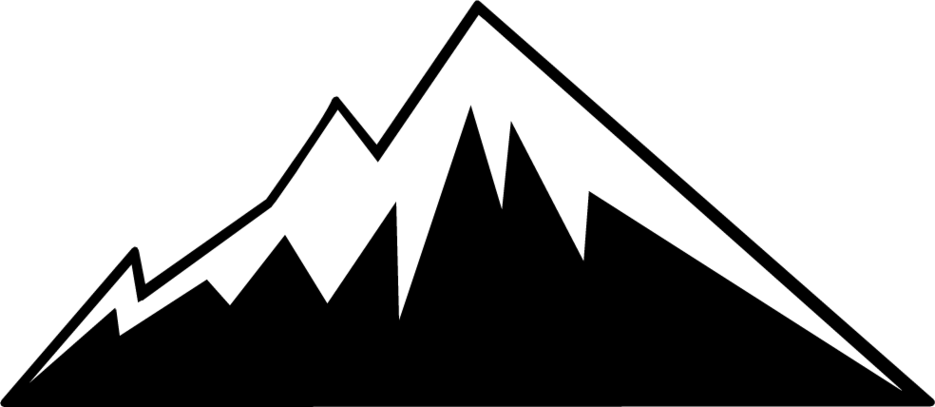 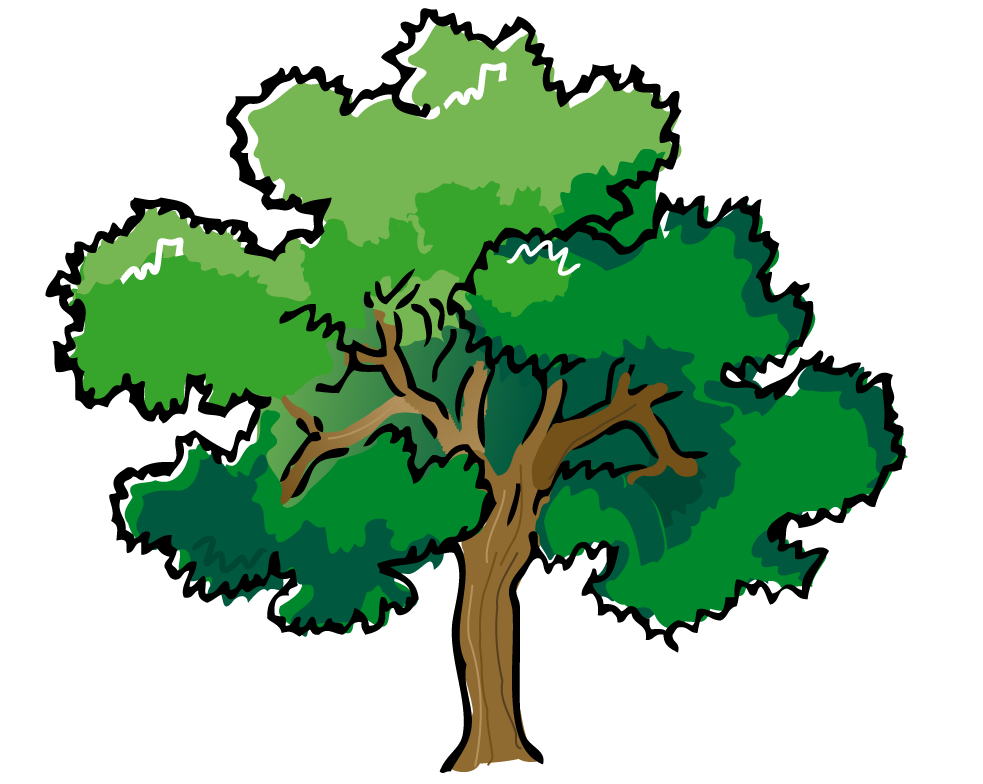 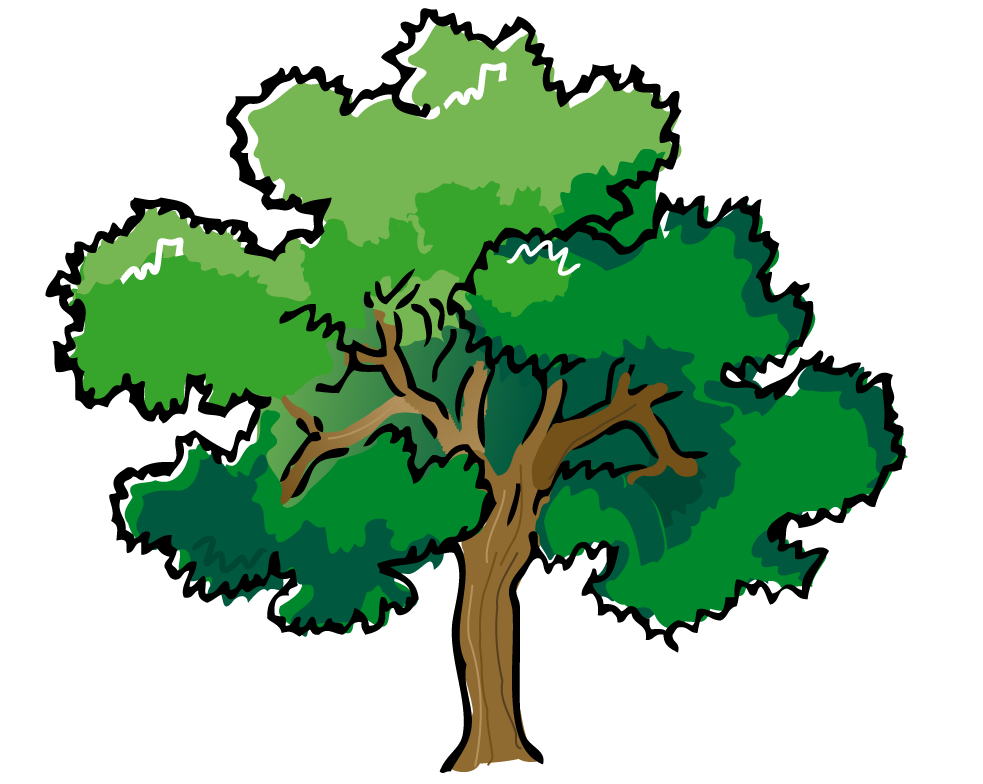 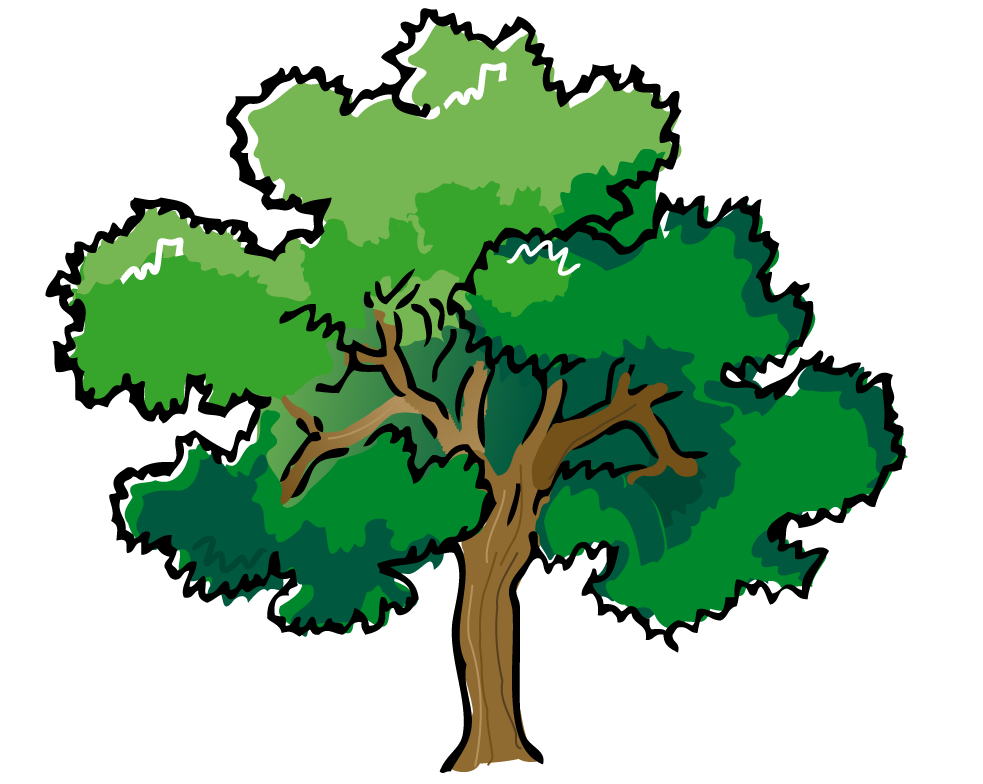 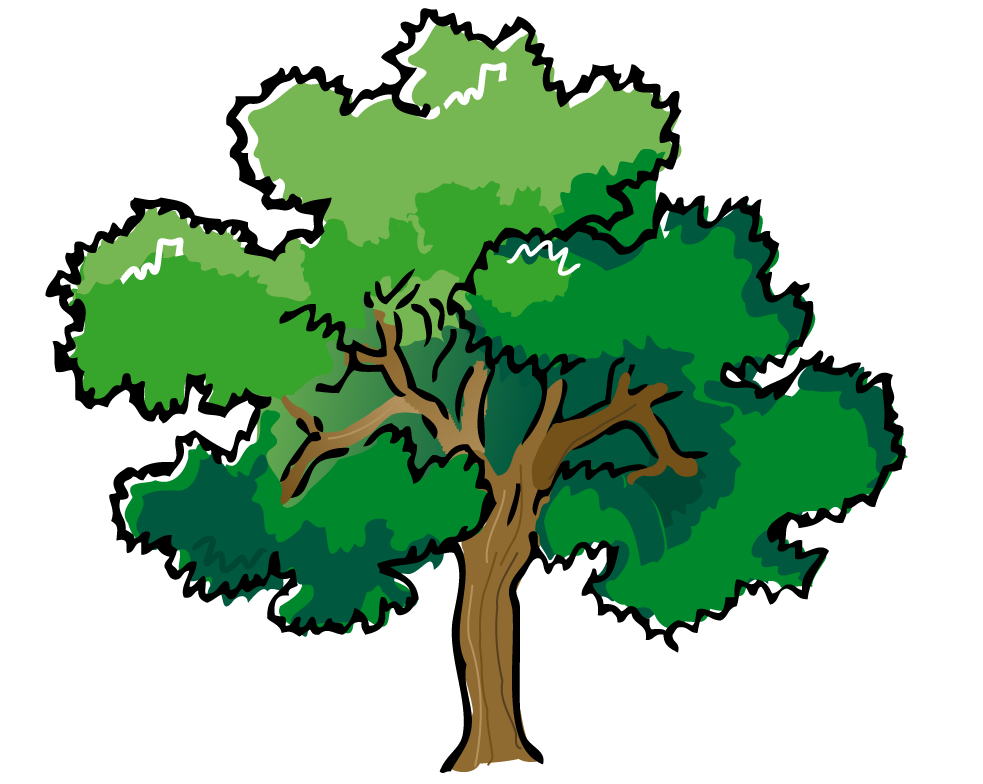 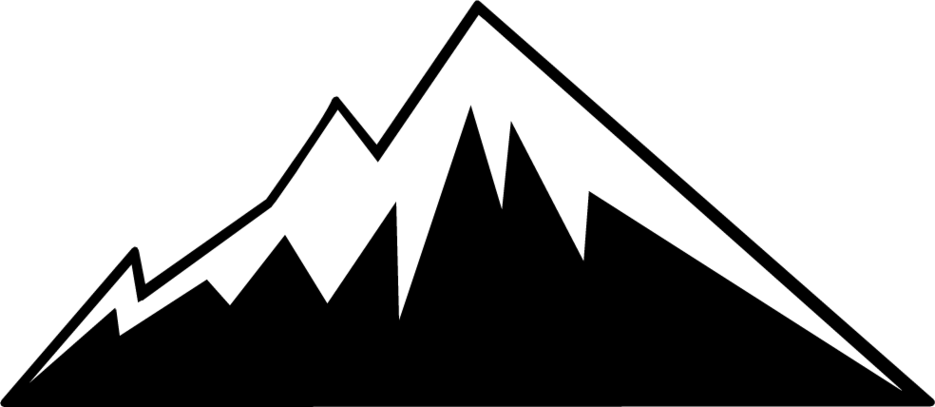 Cornet Mountain Range
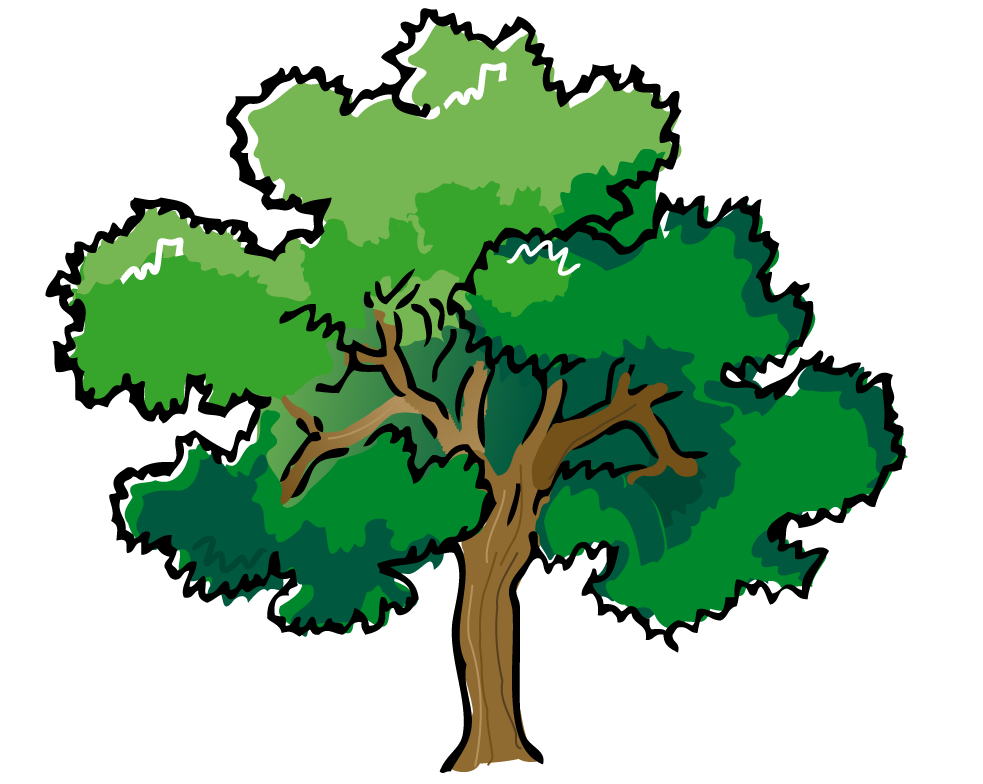 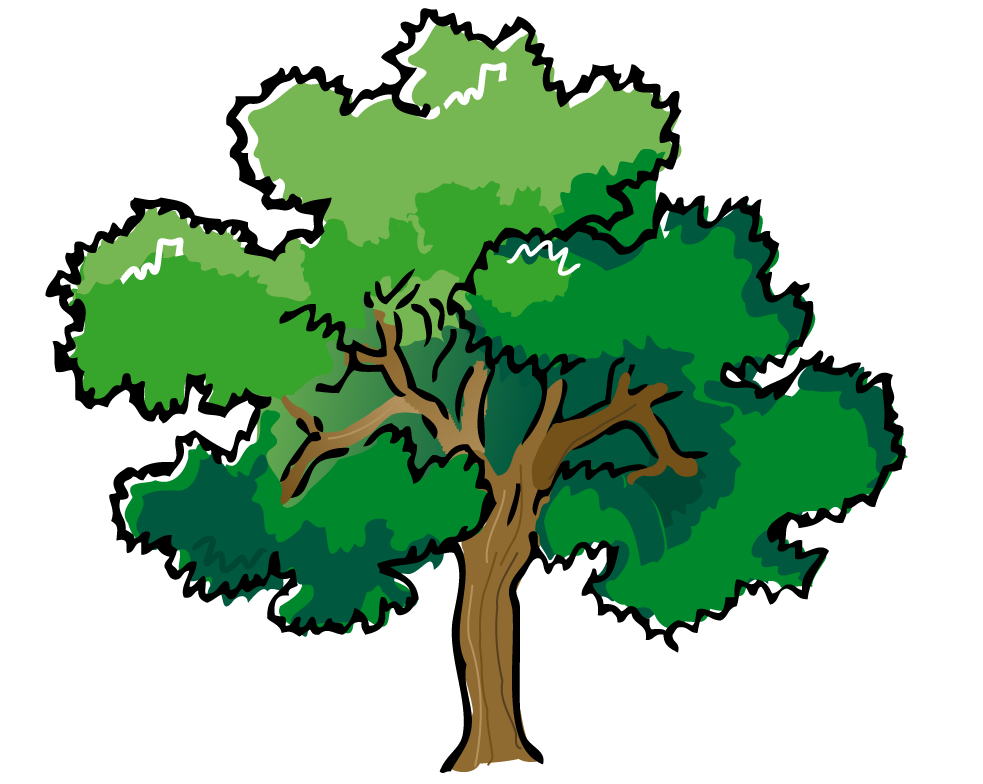 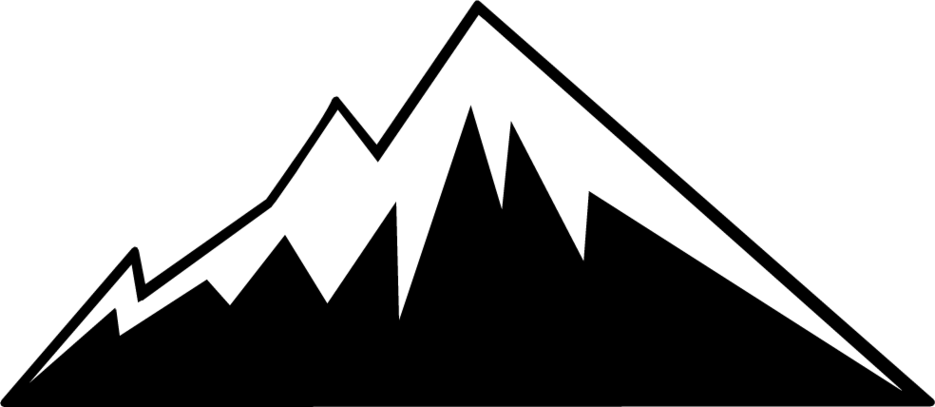 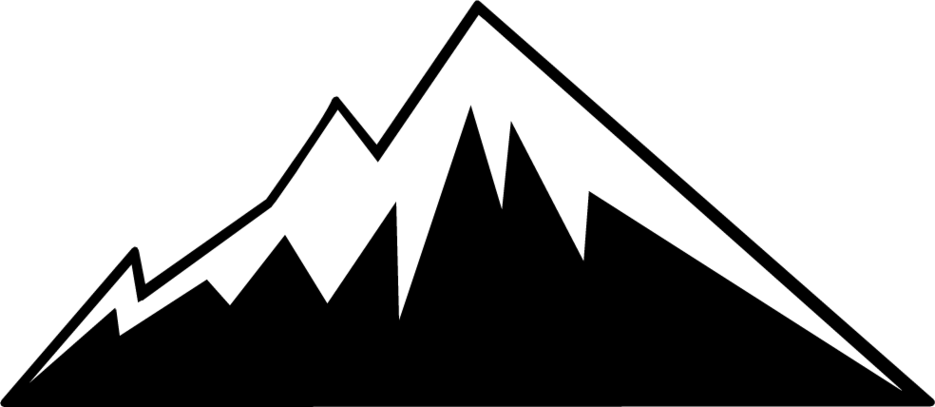 UNOVA
HOENN
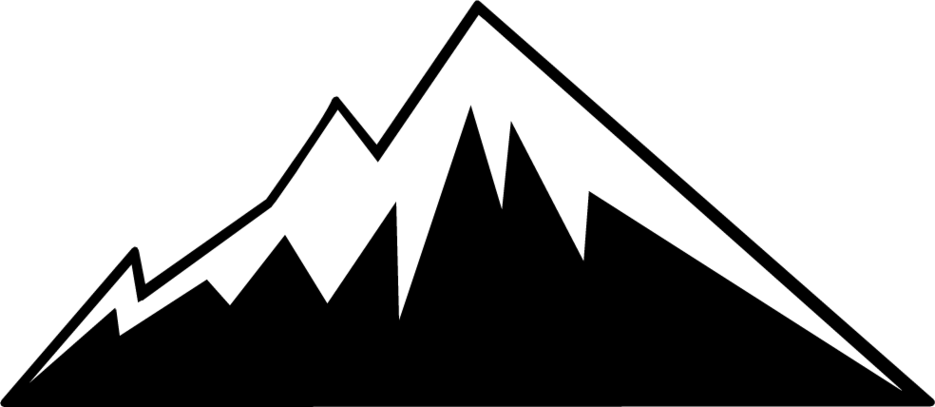 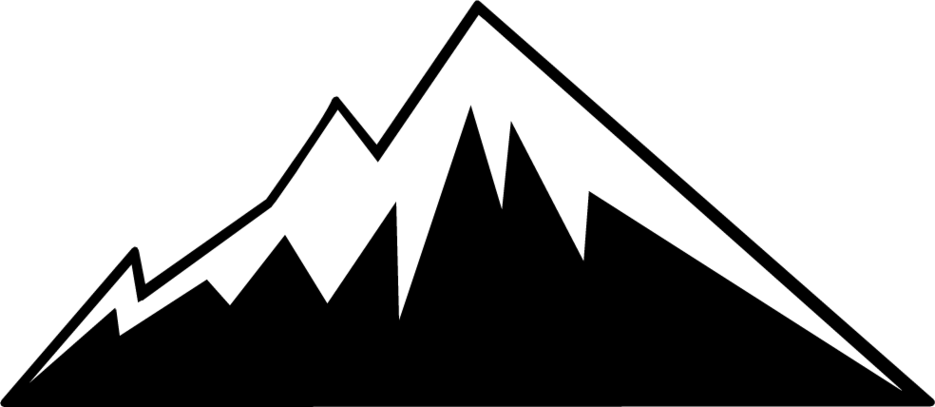 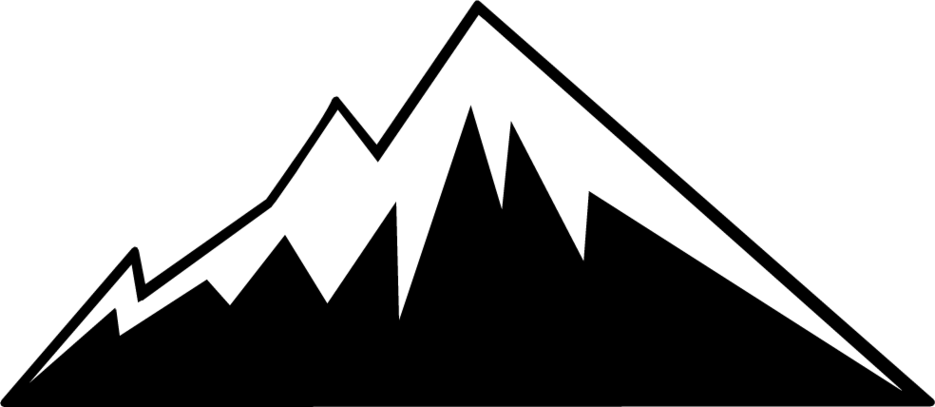 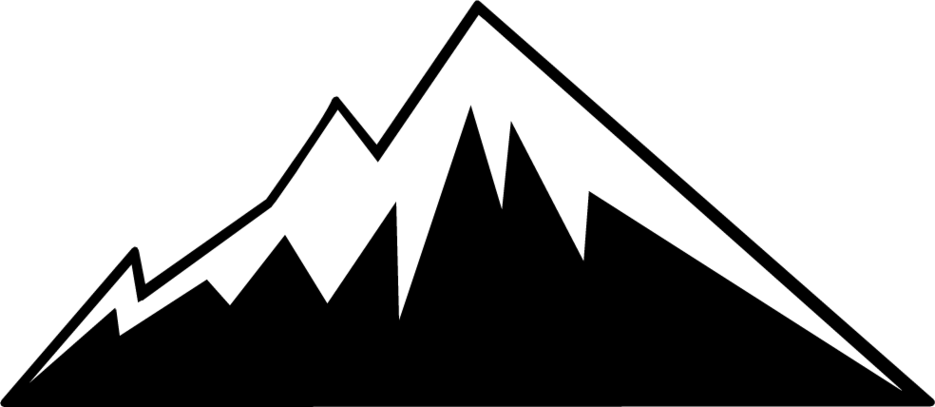 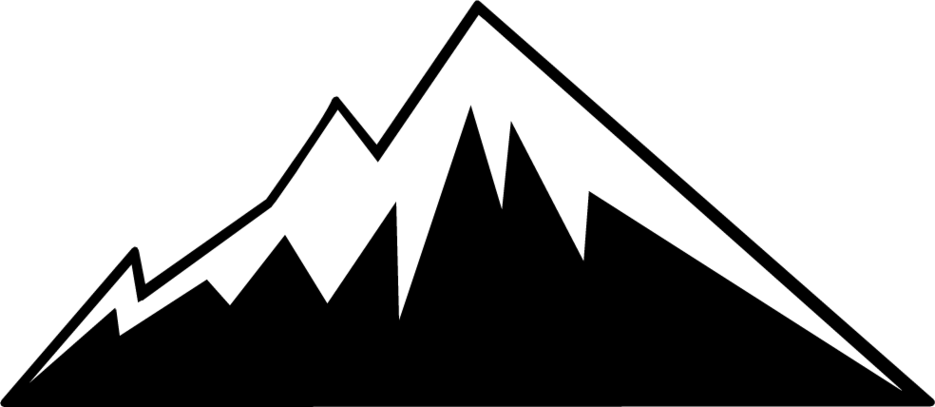 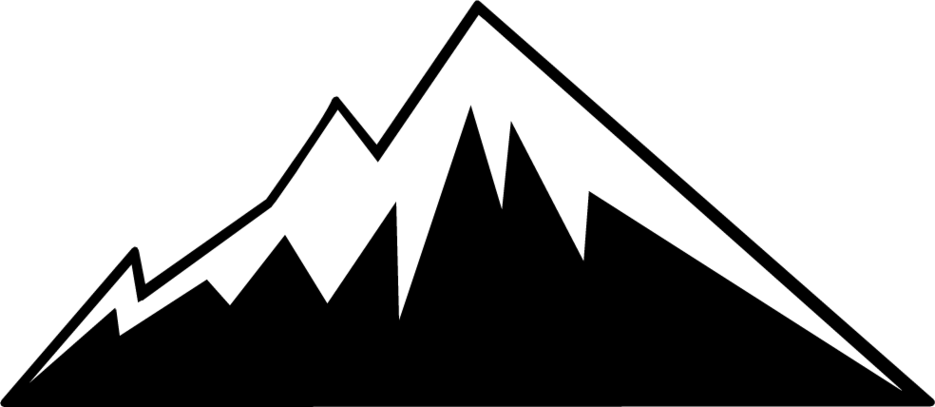 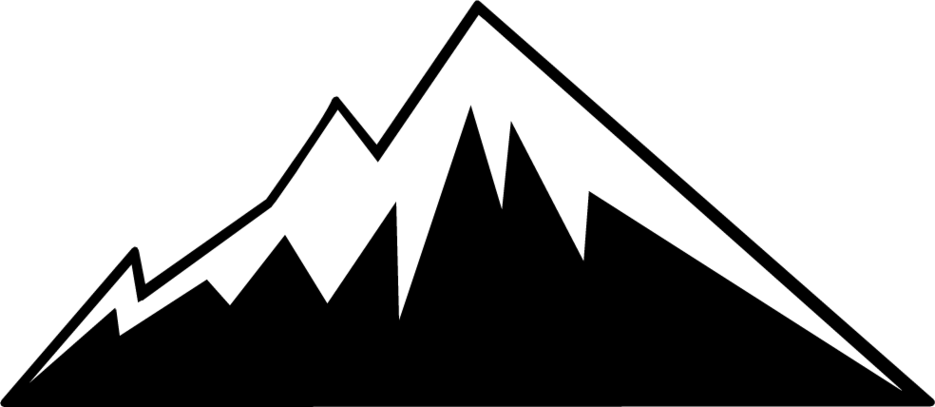 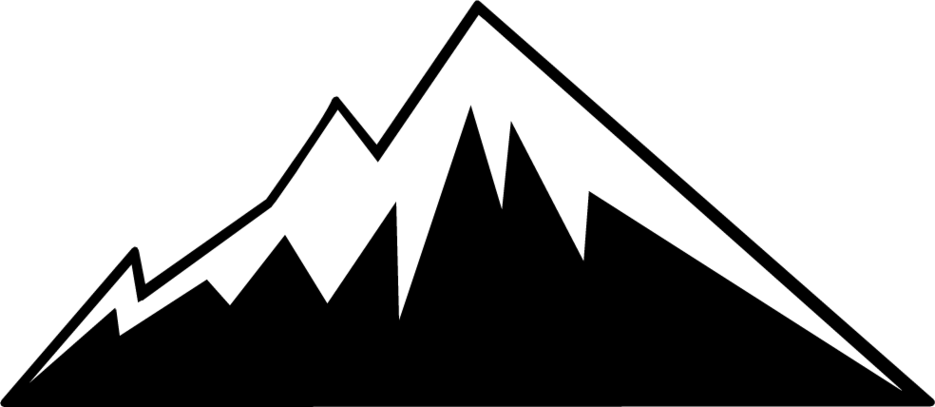 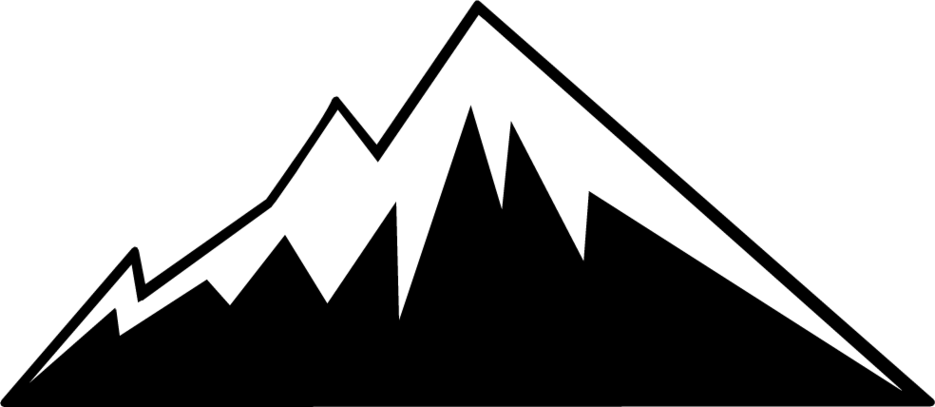 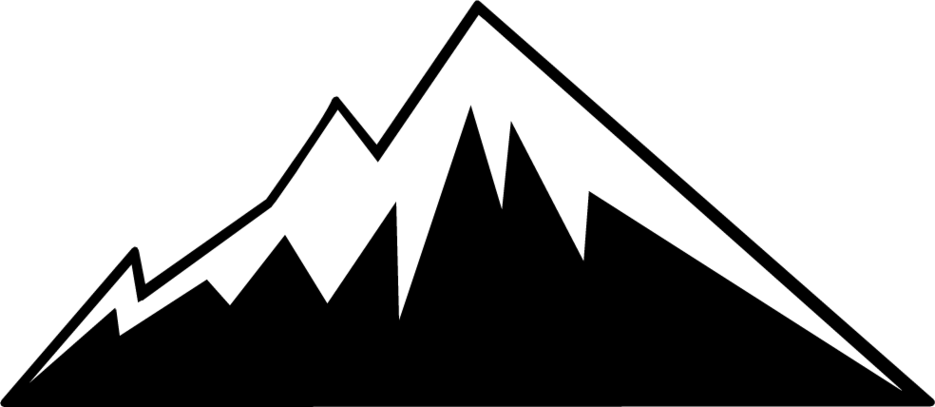 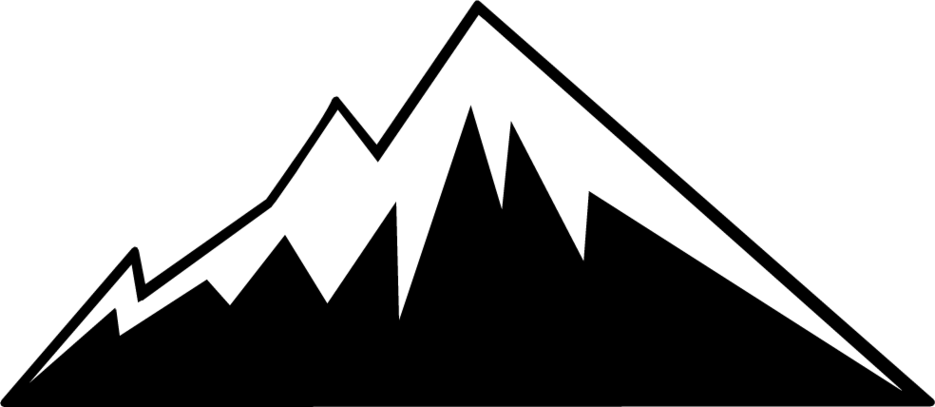 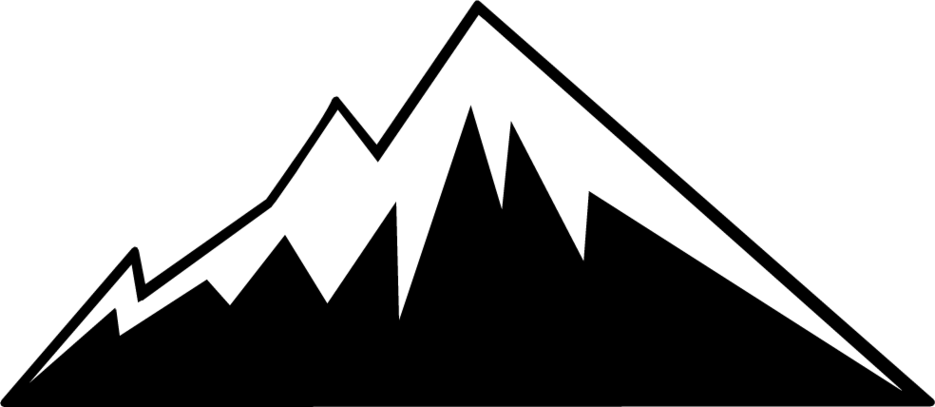 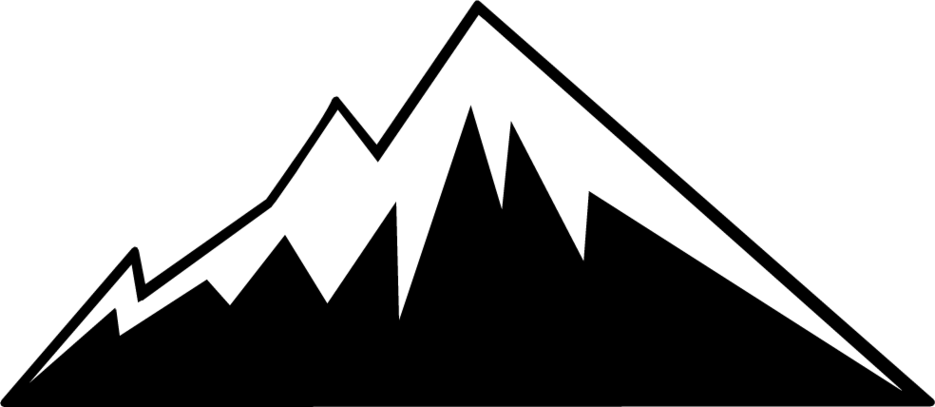 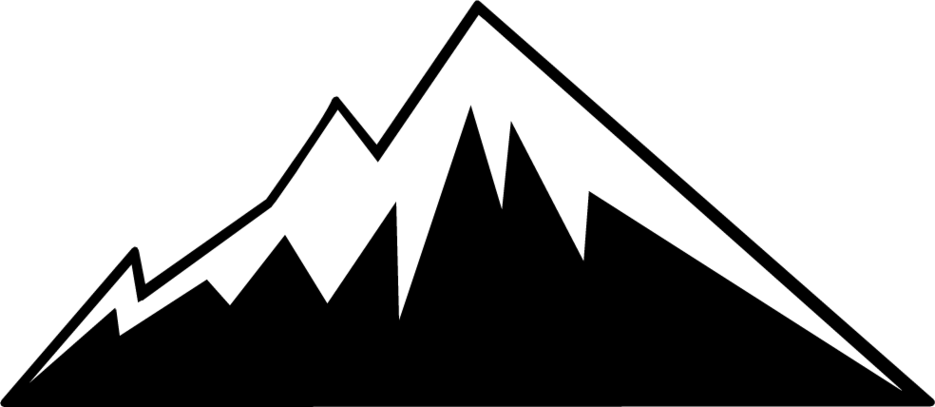 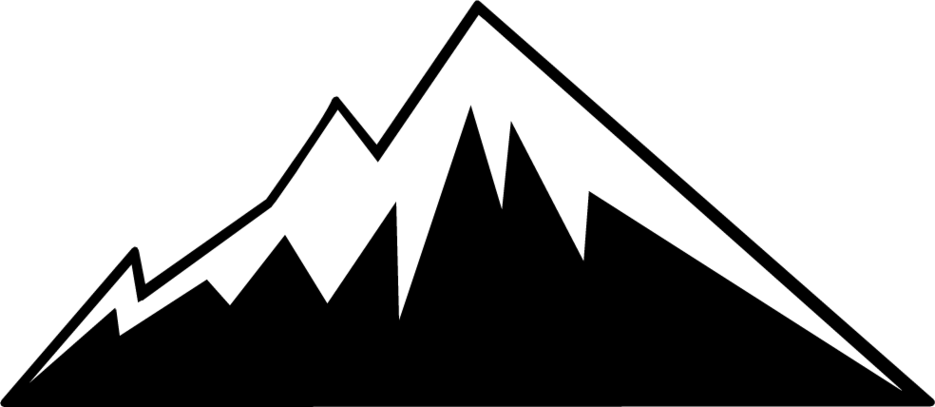 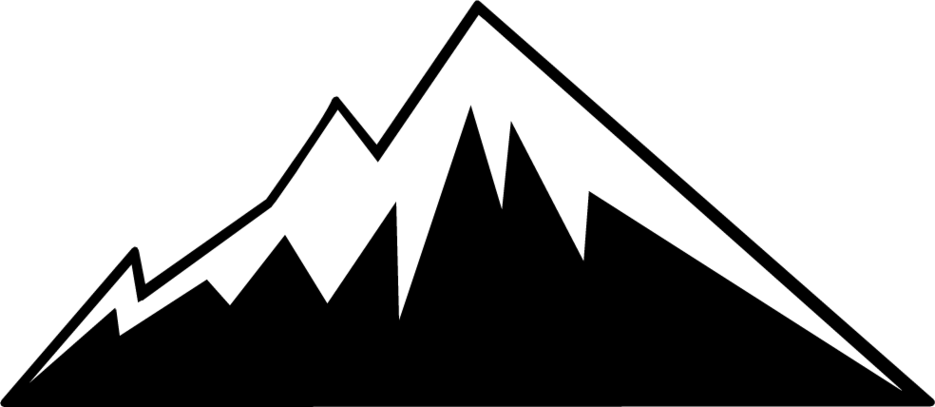 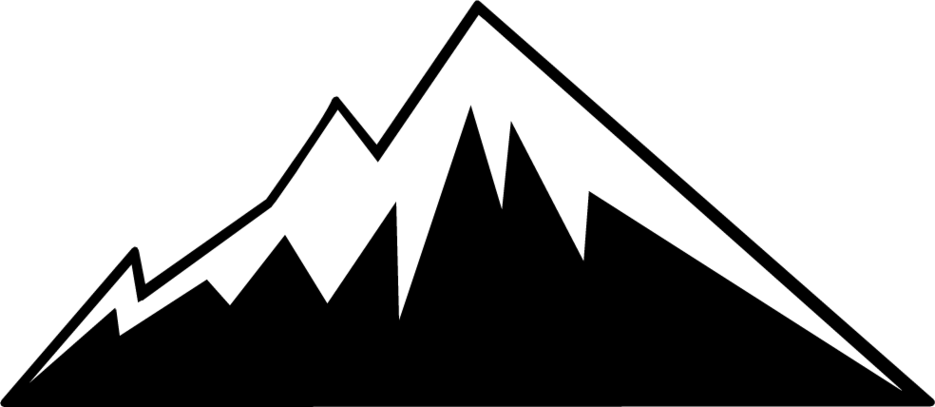 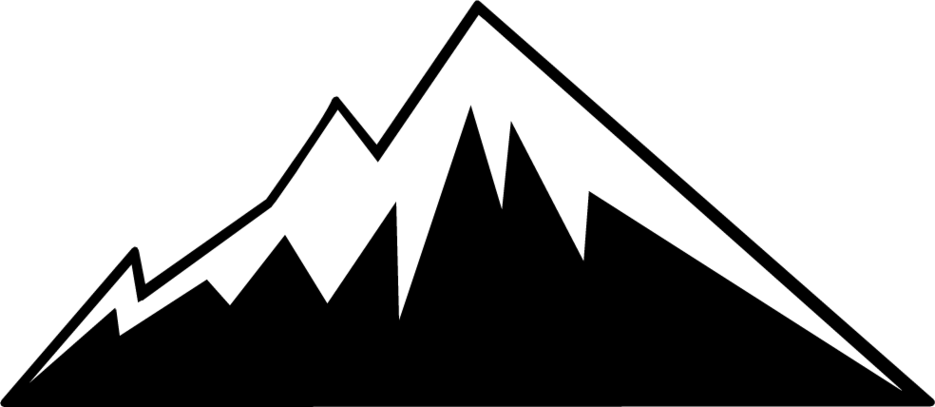 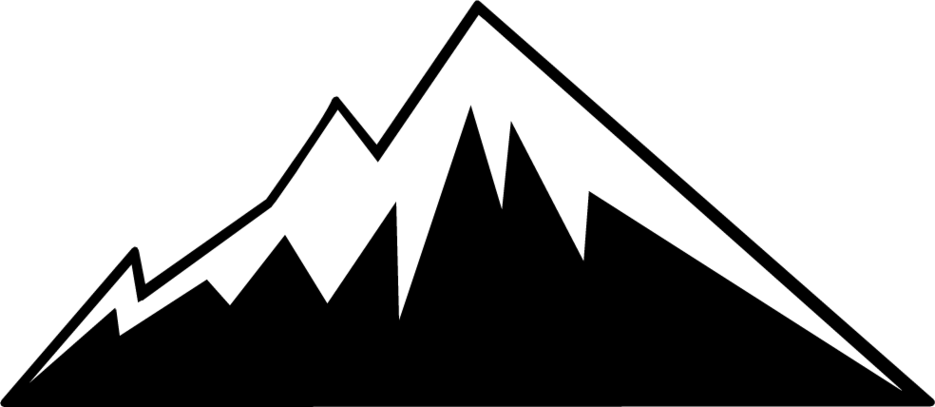 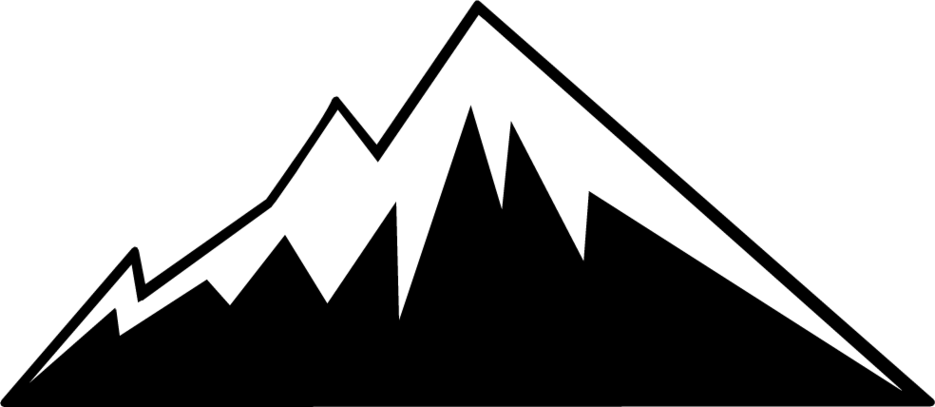 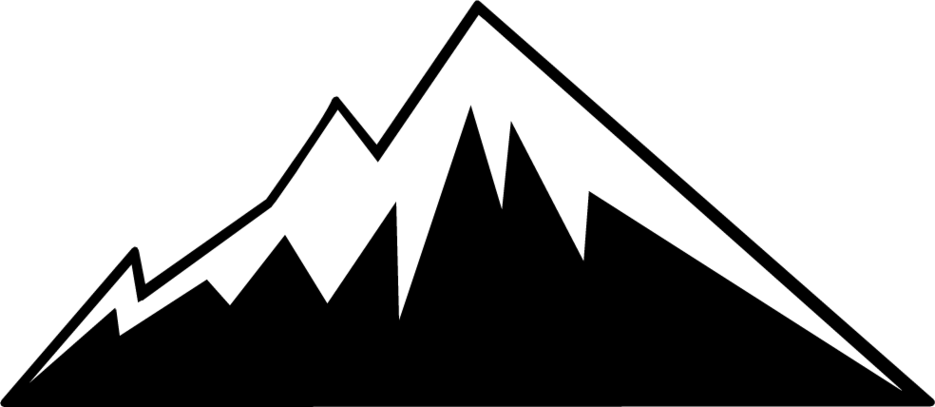 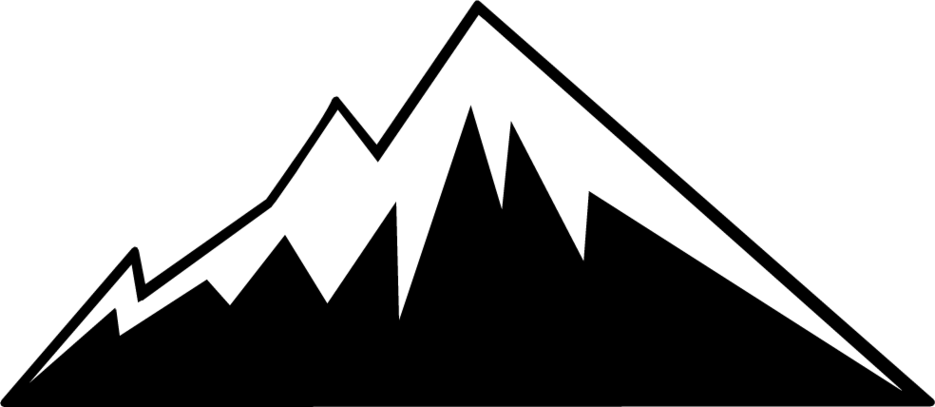 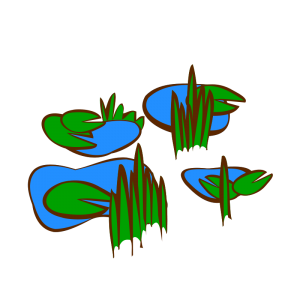 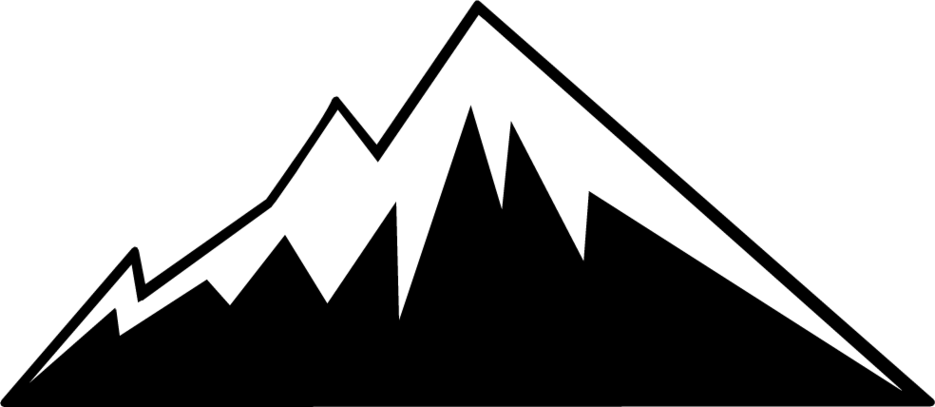 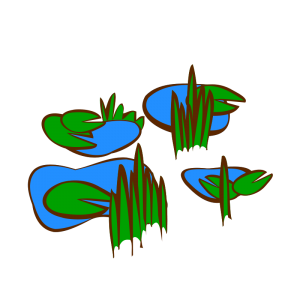 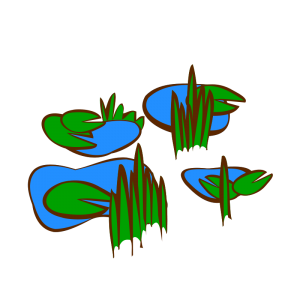 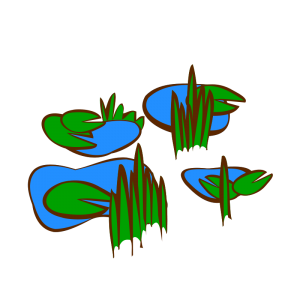 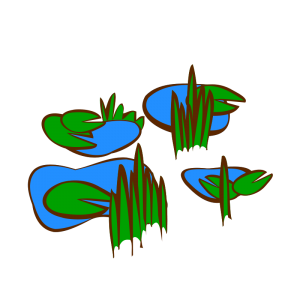 Moon Mountain Range
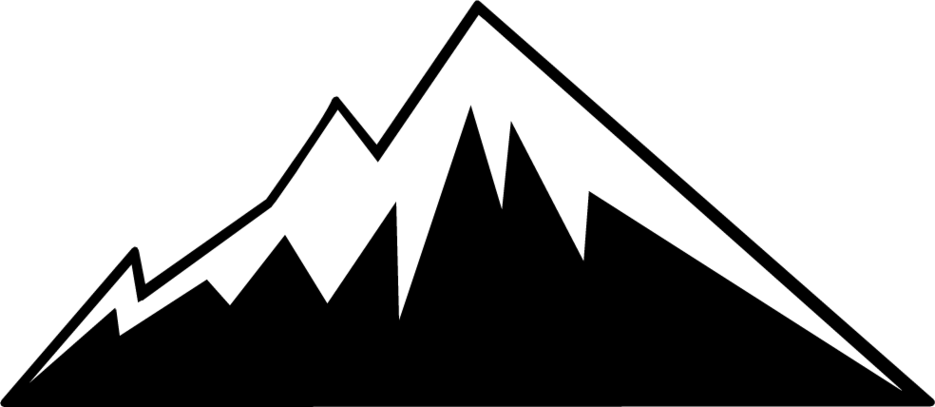 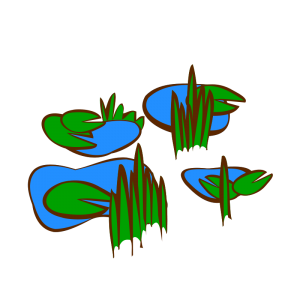 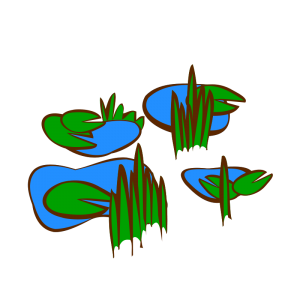 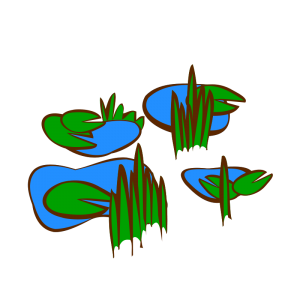 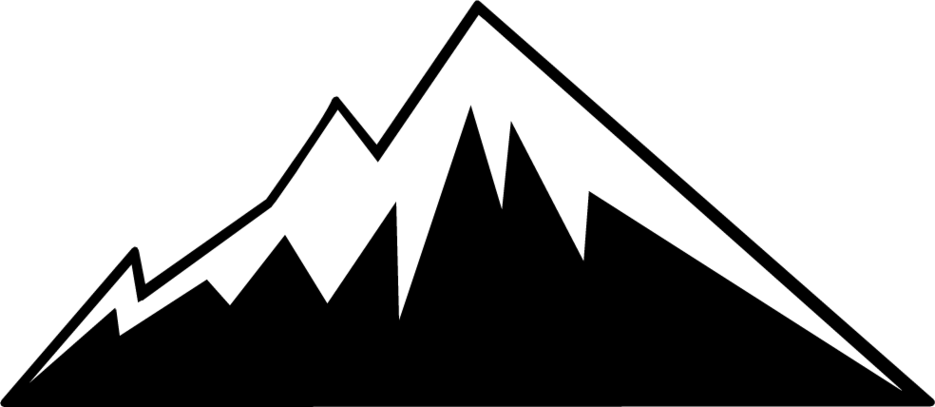 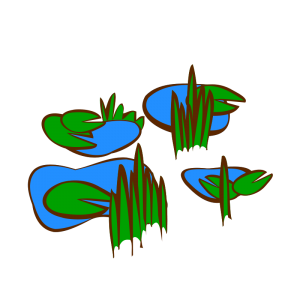 Mistralton Cave
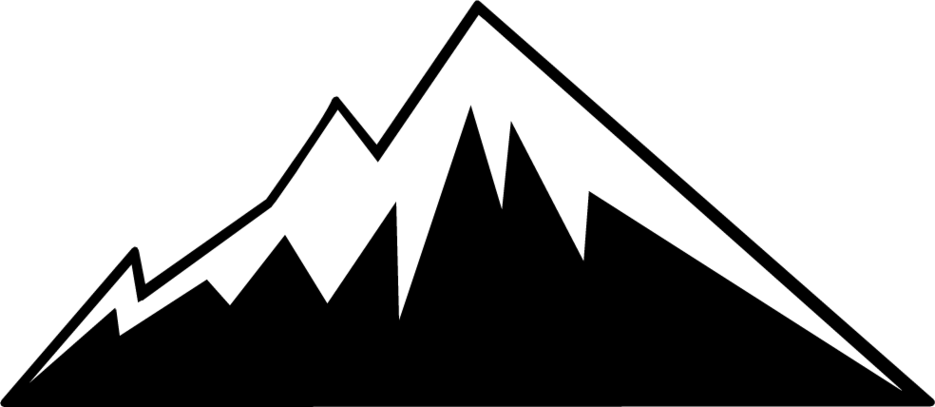 Great Marsh
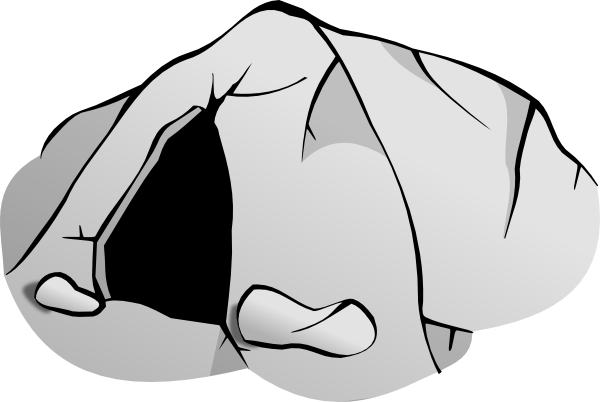 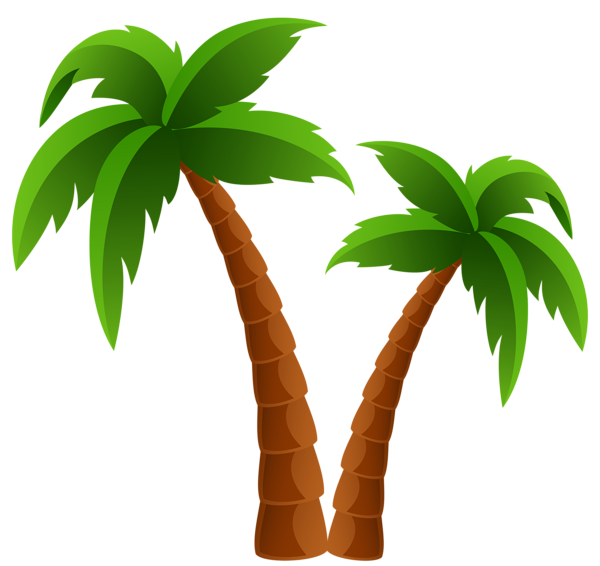 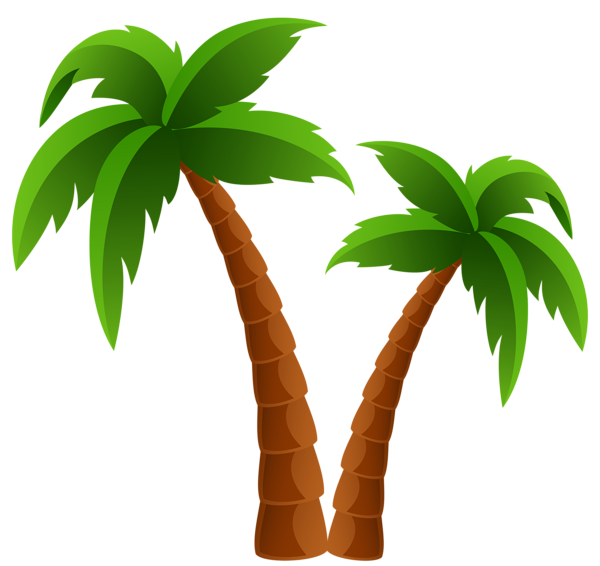 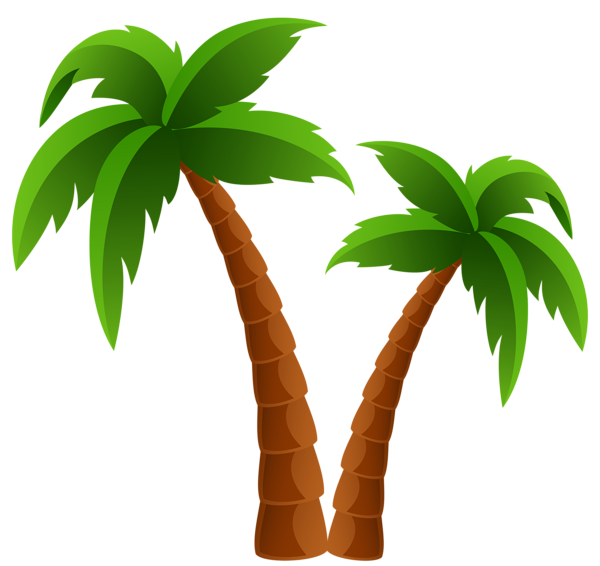 Hano Beach
SINNOH
Silver Mountain Range
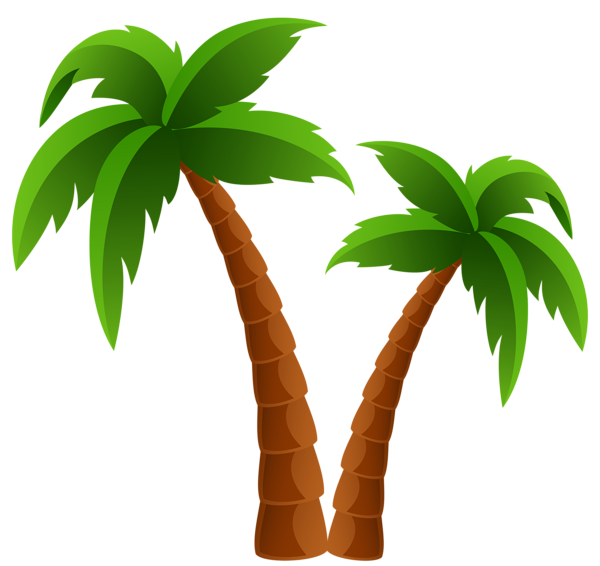 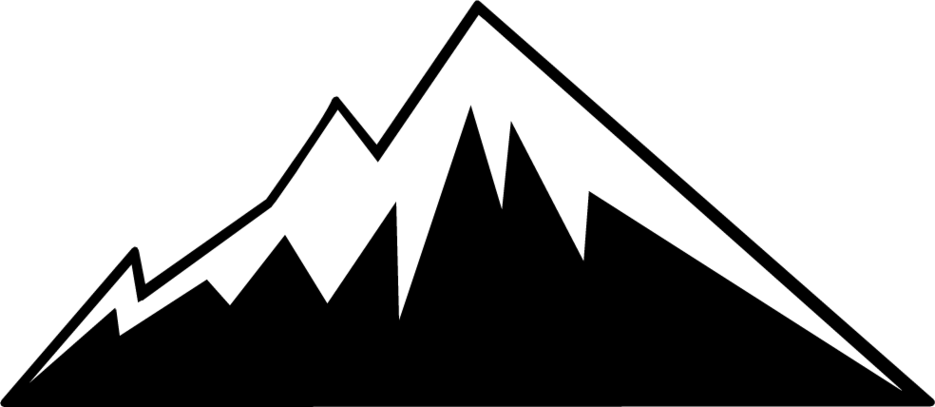 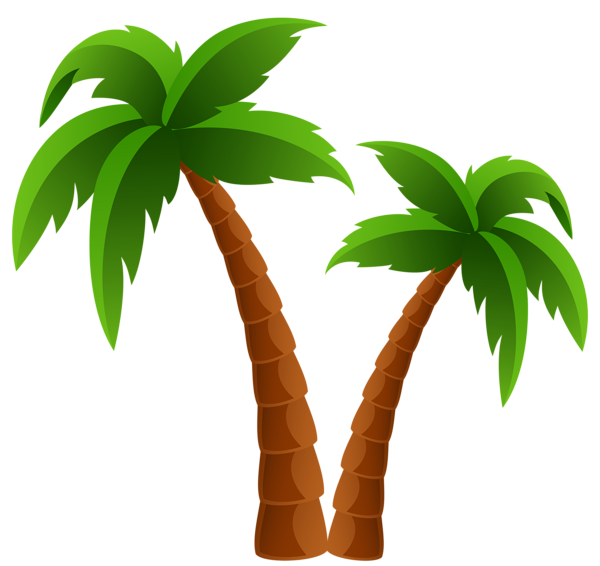 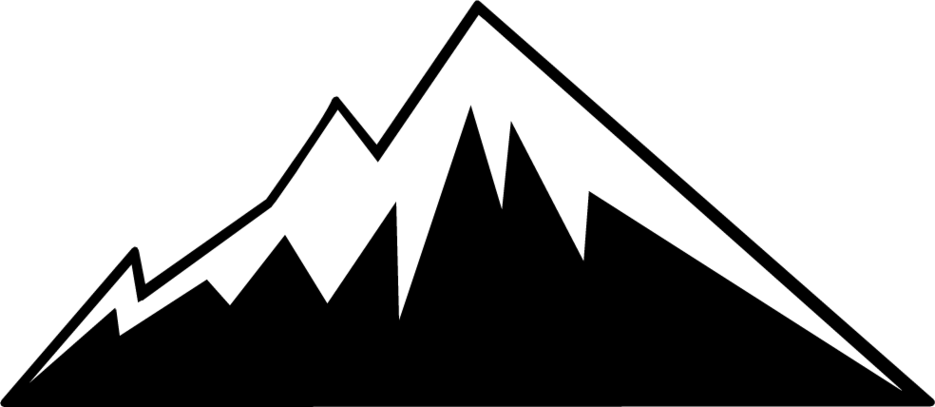 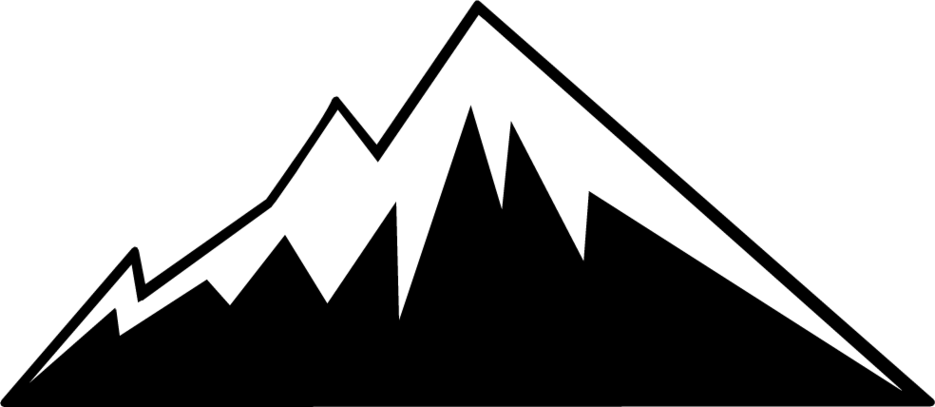 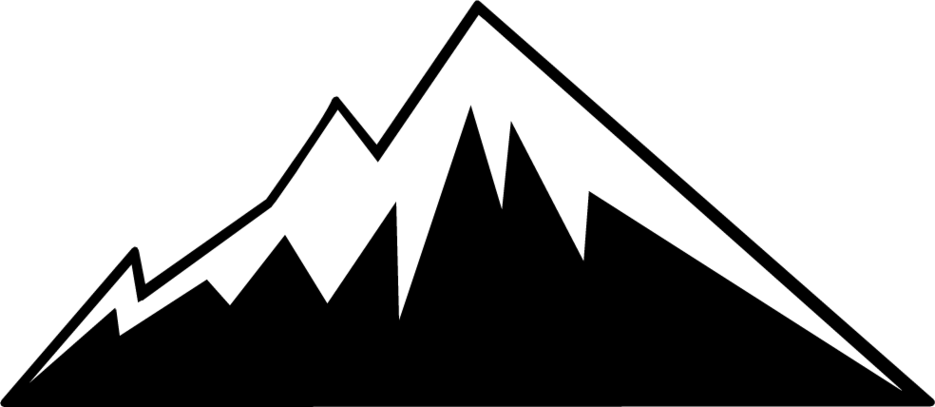 ORANGE 
ISLANDS
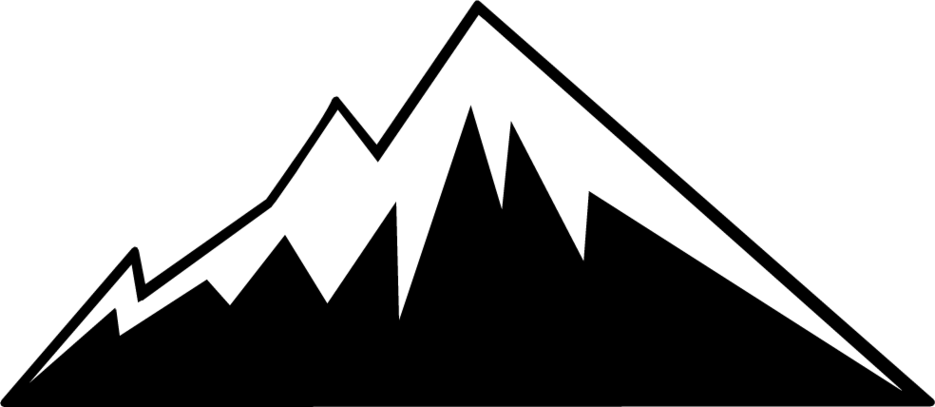 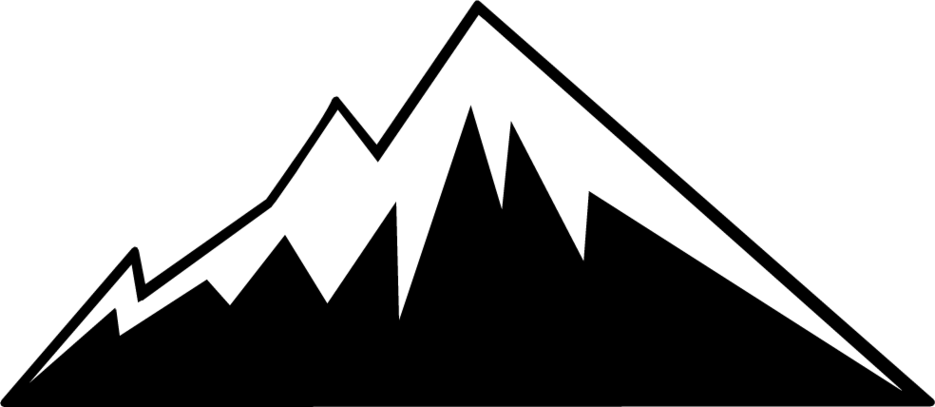 MIRAGE 
ISLAND
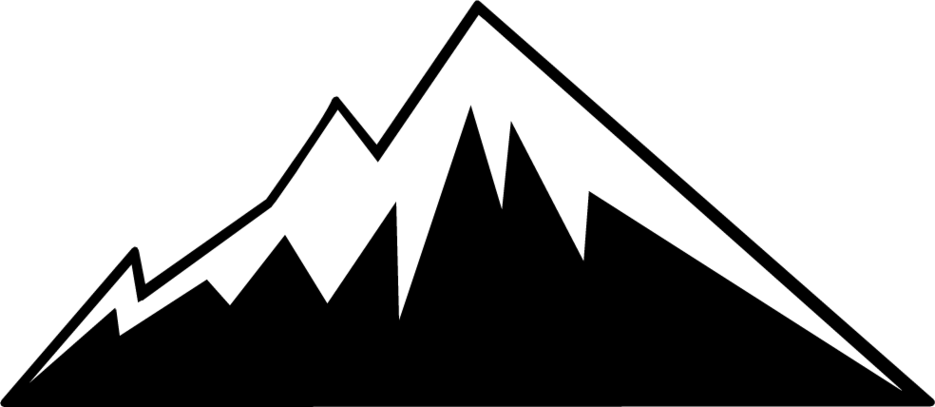 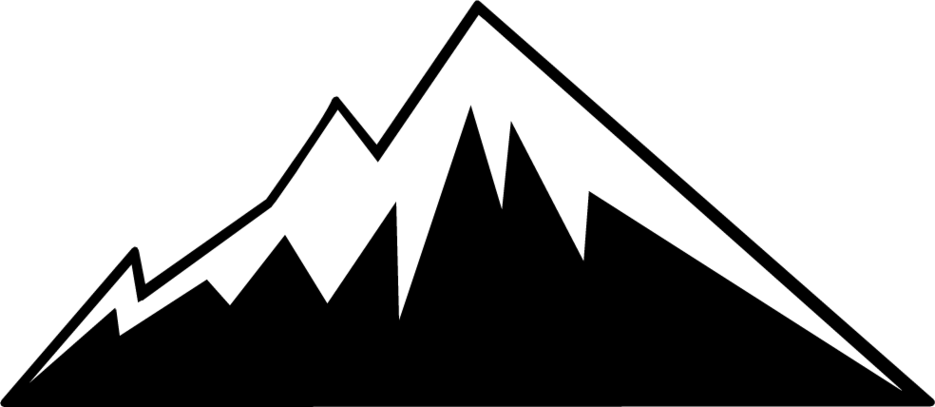 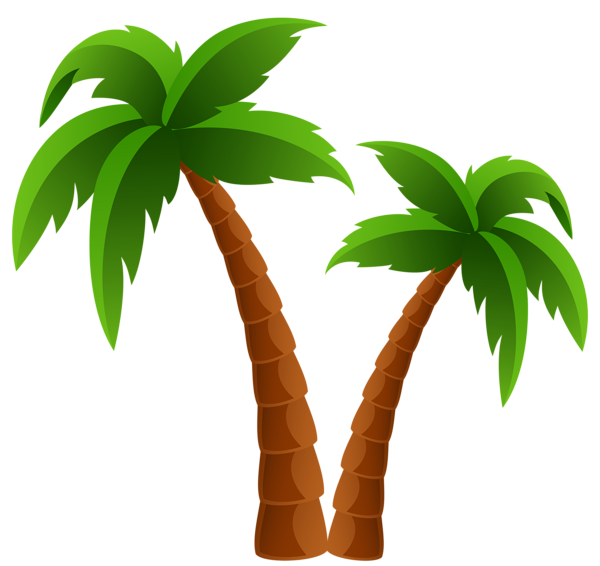 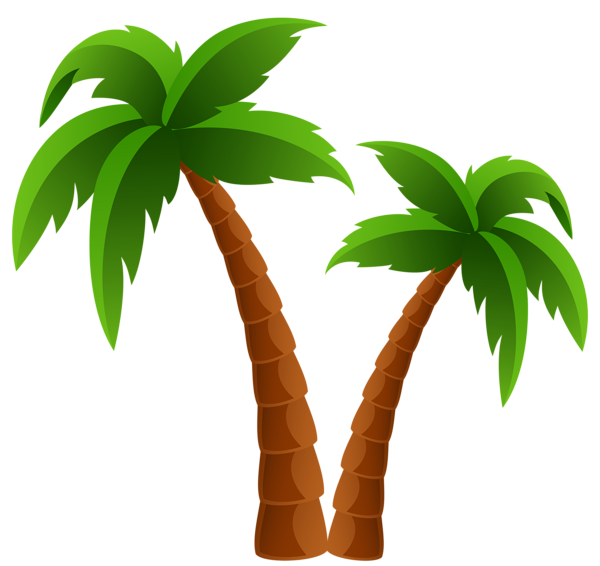